B.E.S.T. Appendices
Video # 2
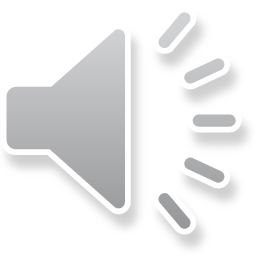 [Speaker Notes: Welcome back to Video 2 of our Secondary B.E.S.T. Vignettes. In this video, we will focus on the Appendices located in the back of your B.E.S.T. document. This video will be a little longer than video number 1, as the appendices make up more than 50 pages of the B.E.S.T. document. That does not mean that all 50 plus pages are applicable to secondary. We will focus on what is applicable to secondary for brevity. Also, make sure you have those tabs or sticky notes handy as you will certainly need them when we take this journey through the appendices. Let's get started!]
HI!
SheKishma O'ReillySherri Winsett
Instructional Developers
Secondary Reading and ELA
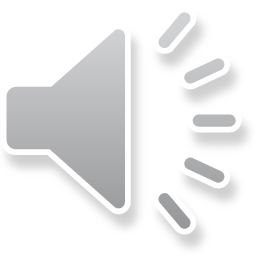 [Speaker Notes: Hi again from your Secondary ELA and Reading Team! I am SheKishma O'Reilly, your Secondary Reading Instructional Developer. Sherri Winsett is your Secondary ELA Instructional Developer.]
There are FIVE Appendices!
Appendix D
Appendix B
Vocabulary
Reading
Appendix A
K-12 ELA Expectations
Appendix E
Appendix C
Reading Foundations
Communication
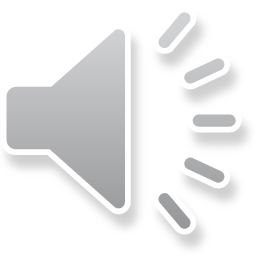 [Speaker Notes: Yes, FIVE! There are five appendices in the back of your B.E.S.T. document. As overwhelming as that may seem, it actually makes it easier to find everything you need to understand and navigate your benchmarks. You do not have to rely on your own understanding for the benchmarks and what may or may not be meant by a certain benchmark, everything is in this standards document. Each Appendix provides support for a different strand. Remember from video 1, there are five strands, therefore, there are five appendices. Appendix A covers the K-12 ELA Expectations, Appendix B covers the Reading strand, Appendix C covers the Communication strand, Appendix D covers the Vocabulary strand, and Appendix E covers the Reading Foundations strand.]
Appendix A!
K-12 ELA Expectations
Page 147
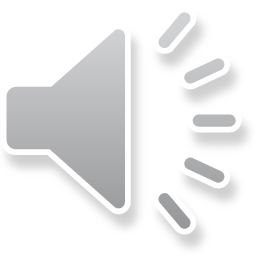 [Speaker Notes: Let's start with Appendix A. This can be found on page 147. Pause the video and tab this page, you will certainly reference this page frequently as you implement the new B.E.S.T. Standards.]
Appendix AELA ExpectationsPg. 147
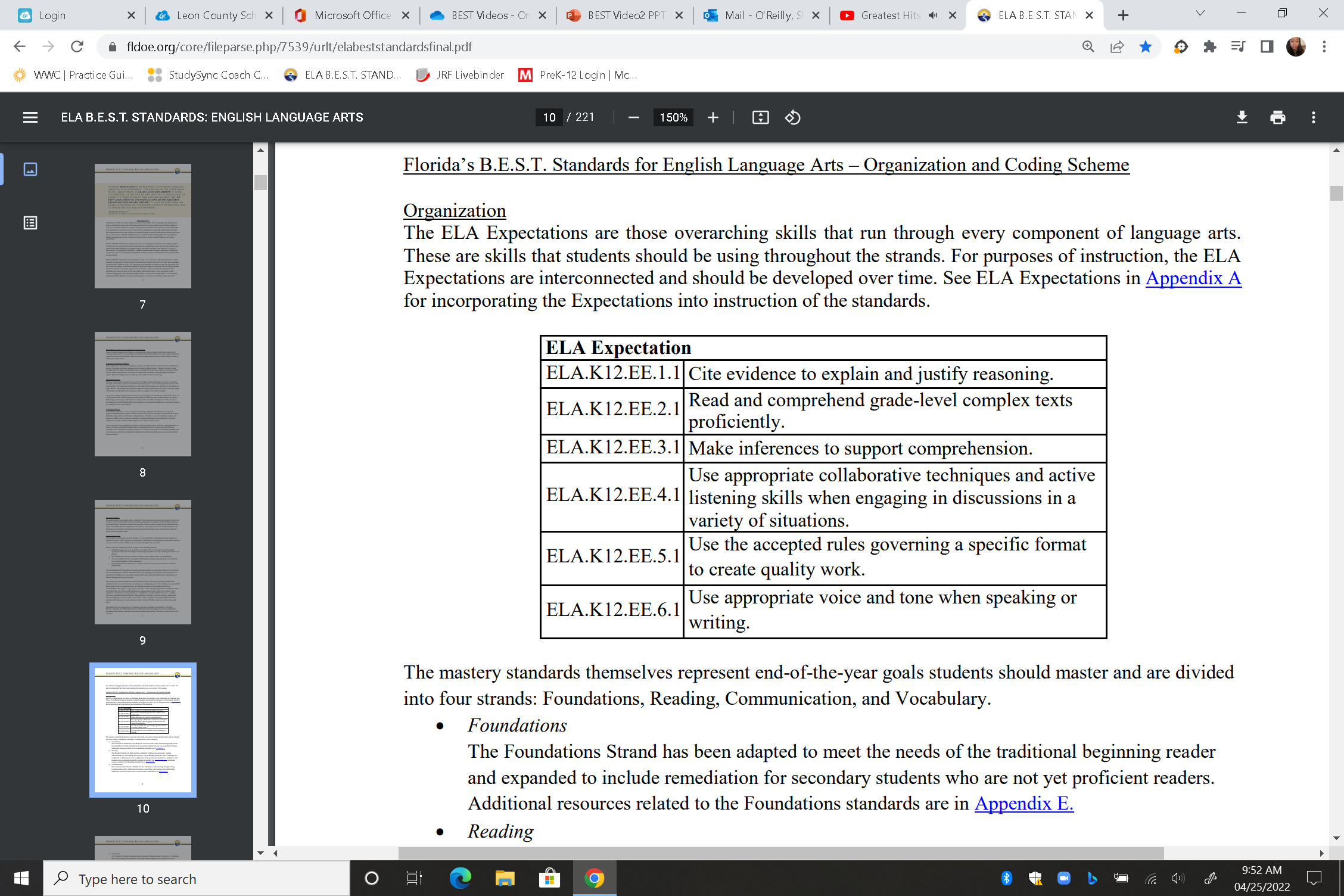 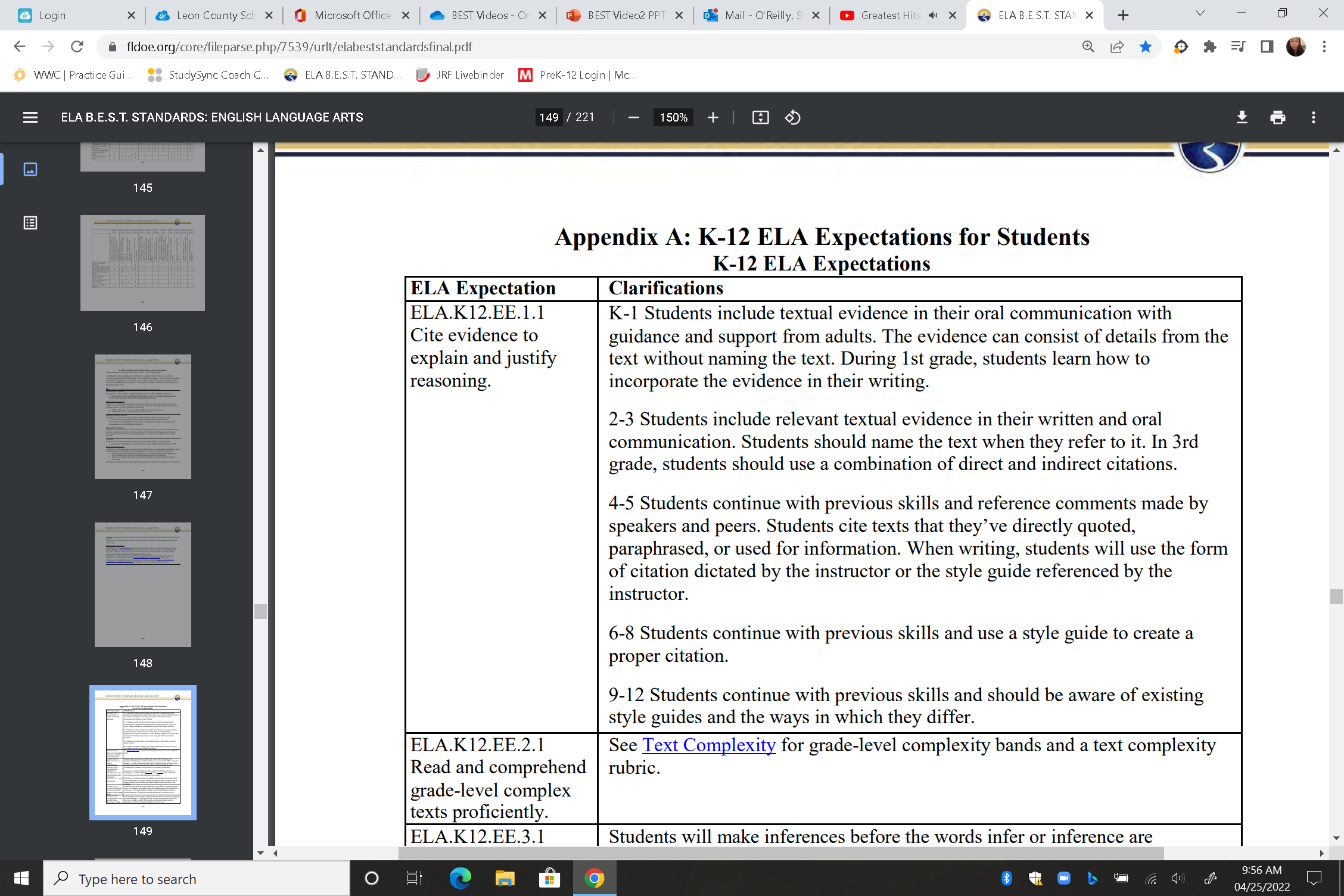 Page 8
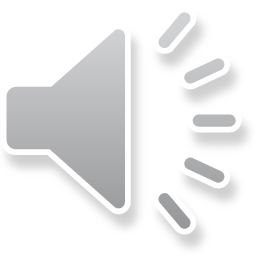 [Speaker Notes: In video 1, we mentioned that you can find the ELA Expectations, coded as EE, on page 8 of your standards. Here you can find each benchmark. In our previous standards, these were included at each grade-level. Now, they are within the EE strand. In Appendix A, we are given more clarity on the expectations for each grade-band as it pertains to these benchmarks. Remember, the benchmark clarifications are just as important as the benchmark itself.

Let's look at the first benchmark, ELA.K12.EE.1.1., Cite evidence to explain and justify reasoning. You can see what is expected in Kingergarten-1st grade: Students include textual evidence in their oral communication with guidance and support from adults. The evidence can consist of details from the text without naming the text. In 1st grade, students learn how to incorporate the evidence in their writing. Take a minute to see how this expectation progress in 2nd-3rd grade and 4-5th grade. You can pause the video now. 

By middle school, students continue with previous skills and use a style guide to create a proper citation. FLDOE does not specify a preferred style guide, but the Just Read, Florida! Office noted that students should be exposed to varying style guides, particularly ones that may be necessary for a student's future college or trade choice. 

In high school, students continue with previous skills and should be aware of existing style guides and the ways in which they differ. Meaning that students should be exposed to varying style guides and be able to note differences between them so they can adjust when needed when they enter the college or career of their choice.]
Appendix AELA ExpectationsPg. 147
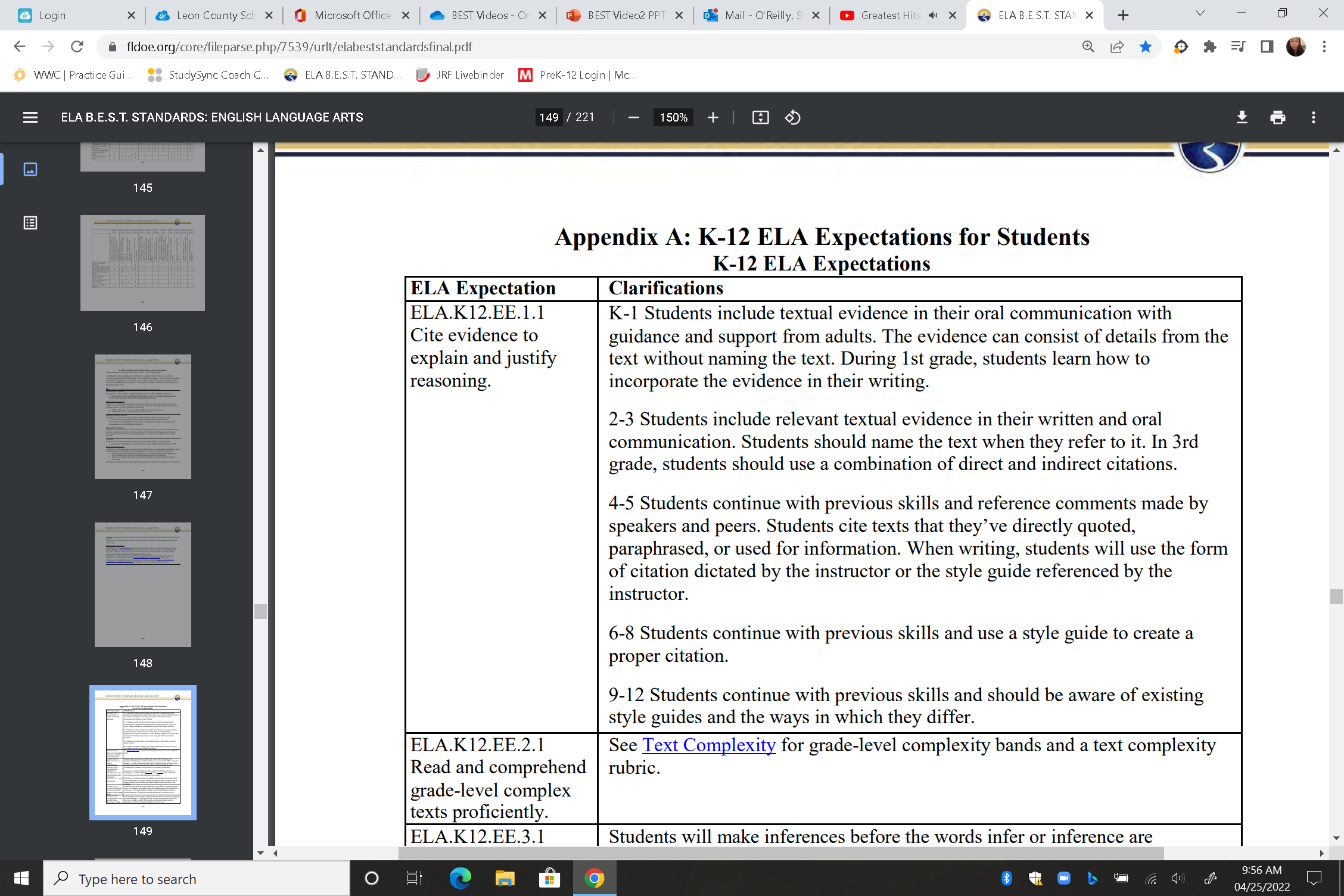 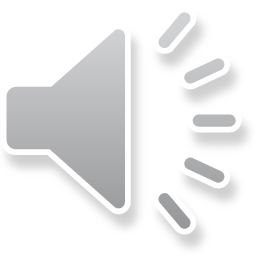 [Speaker Notes: Now, let me point your attention to the benchmark ELA.K12.EE.2.1: Read and comprehend grade-level complex texts proficiently. So, what is meant by a complex text? Well, there is a hyperlink to the Text Complexity chart and rubrics, which can be found on page 148. This information is within Appendix B, the appendix for the Reading strand, which makes sense since this focuses on complexity for text students will read.]
Appendix AELA ExpectationsPg. 147
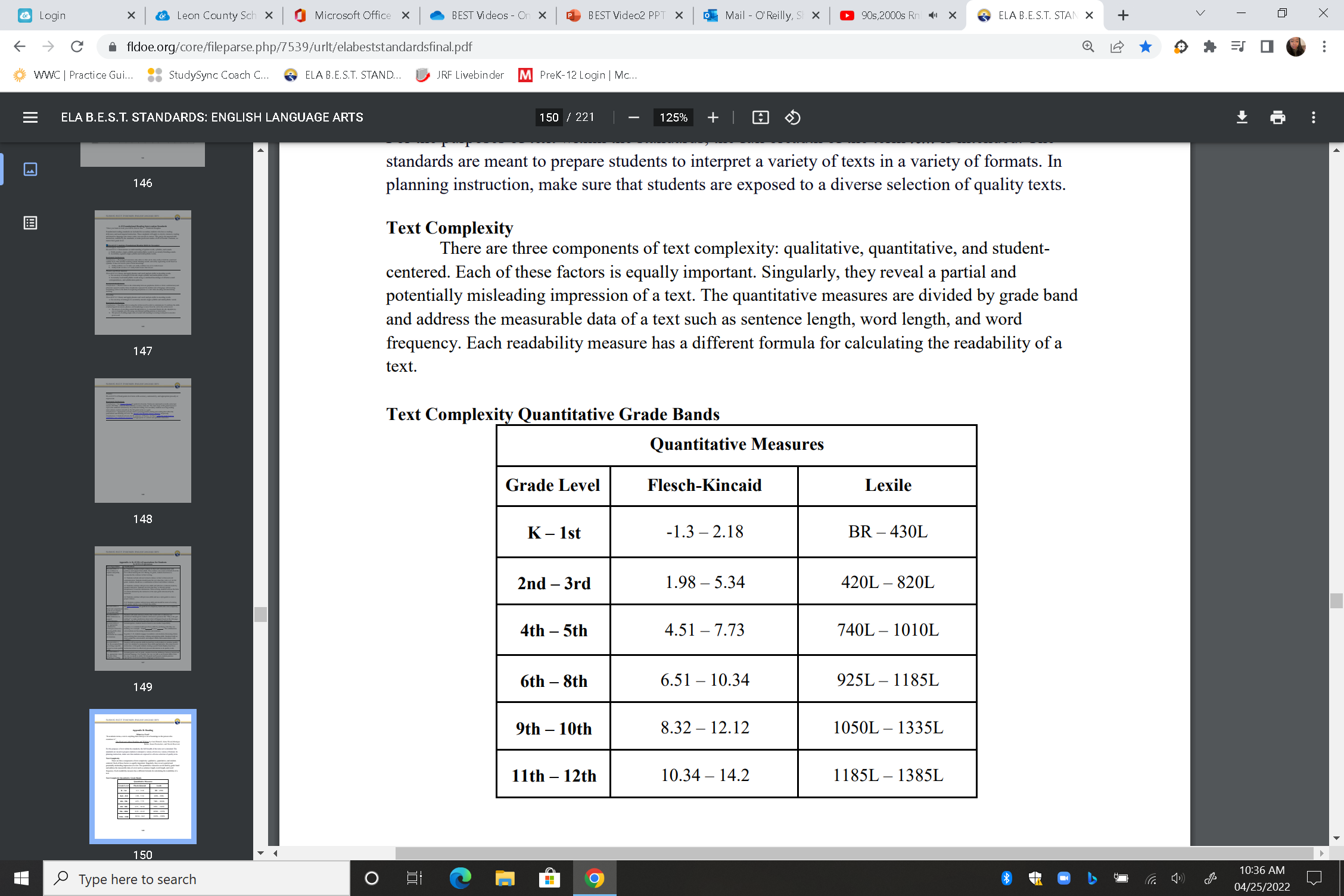 Quantitative Measures, such as Lexile, are just one aspect of text complexity and can be misleading if used singularly.
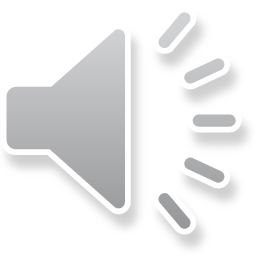 [Speaker Notes: Just a note about text complexity. There are three components: Qualitative, Quantitative and Student-Centered Measures. Using one component singularly can be misleading. We will look at each component next!]
Appendix B!
Reading
Page 148
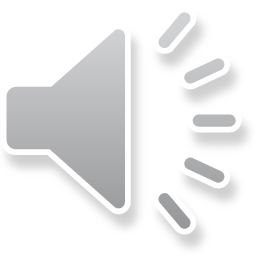 [Speaker Notes: Let's move on to Appendix B.]
Text Complexity Rubric
Appendix BReadingPage 148
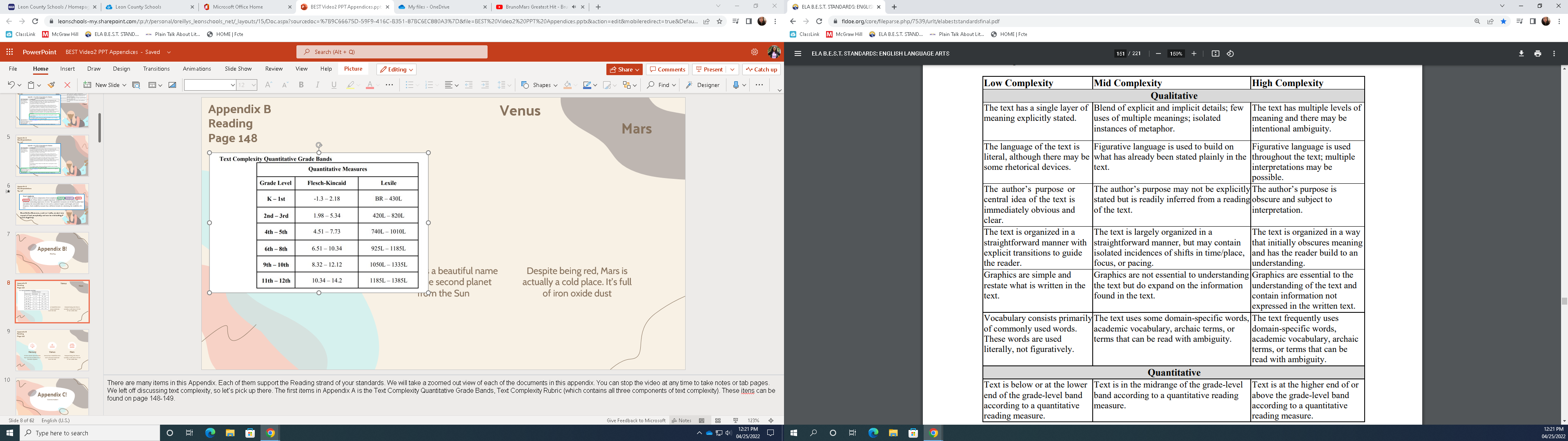 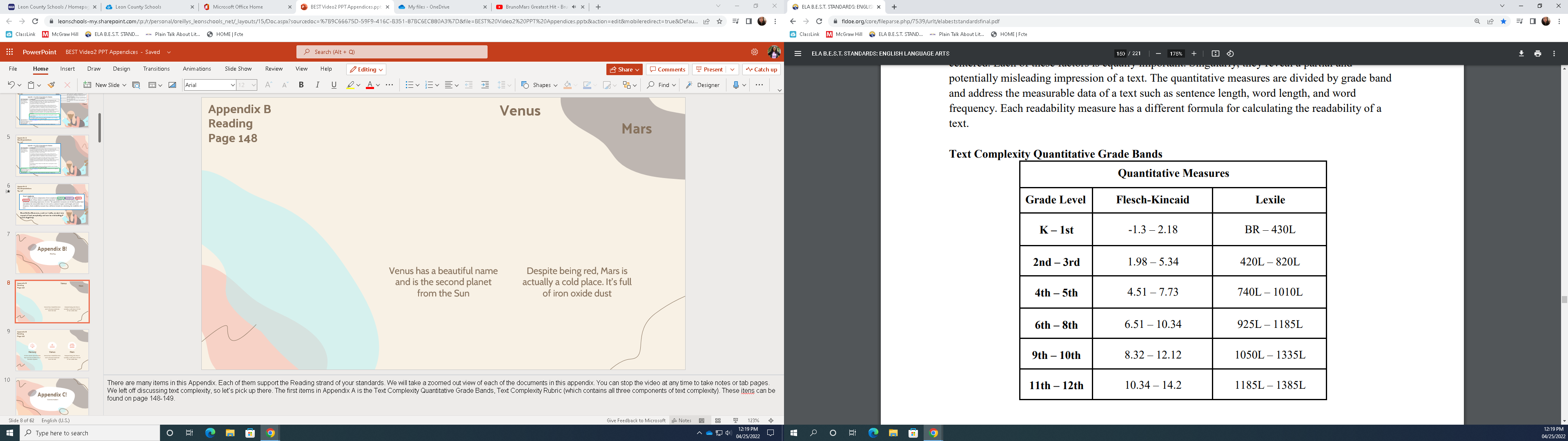 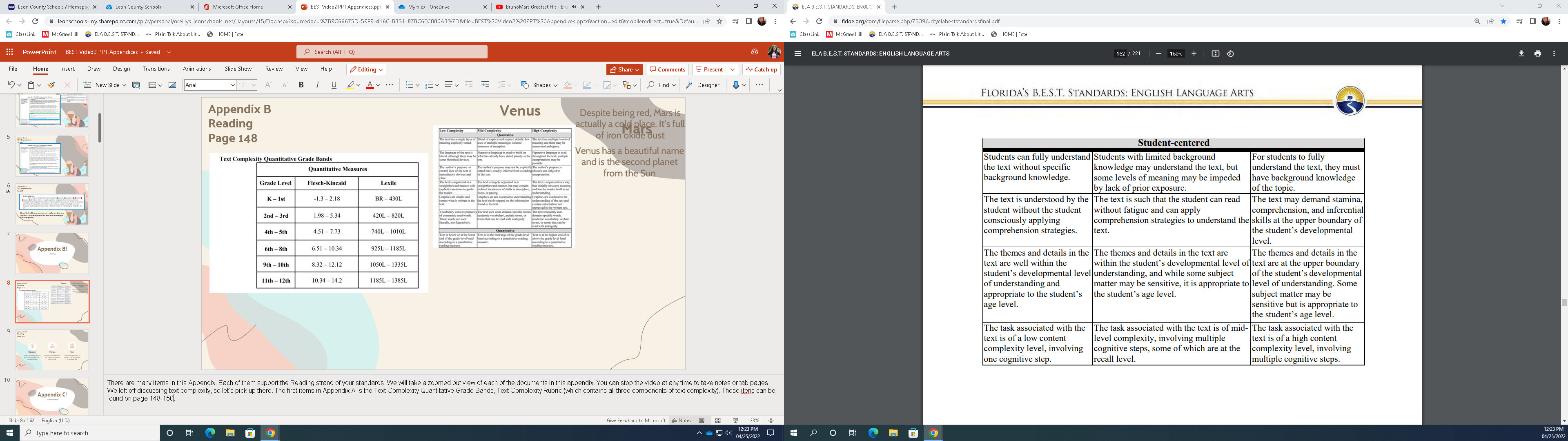 The Text Complexity Rubric will allow you to examine all components of text complexity as it relates to a specific text. Remember, all components should be considered when making decisions about text: Quantitative, Qualitative and Student-Centered. On this rubric, these components are measured as "Low Complexity", "Mid Complexity" and "High Complexity"
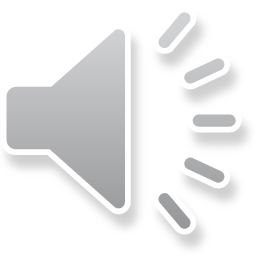 [Speaker Notes: There are many items in this Appendix. Each of them support the Reading strand of your standards. We will take a zoomed out view of each of the documents in this appendix. You can stop the video at any time to take notes or tab pages. We left off discussing text complexity, so let’s pick up there. The first items in Appendix B are the Text Complexity Quantitative Grade Bands and Text Complexity Rubric (which contains all three components of text complexity). These items can be found on page 148-150. You will use the Text Complexity Quantitative Grade Bands to place a text within the Quantitative section of the rubric. The Text Complexity Rubric will allow you to examine all components of text complexity as it relates to a specific text. Remember, all components should be considered when making decisions about text: Quantitative, Qualitative and Student-Centered. On this rubric, these components are measured as "Low Complexity", "Mid Complexity" and "High Complexity"]
Appendix BReadingPage 148
"The list should serve as a guide for teachers, curriculum developers, and test makers as they prepare their instructional units and materials for Florida students."
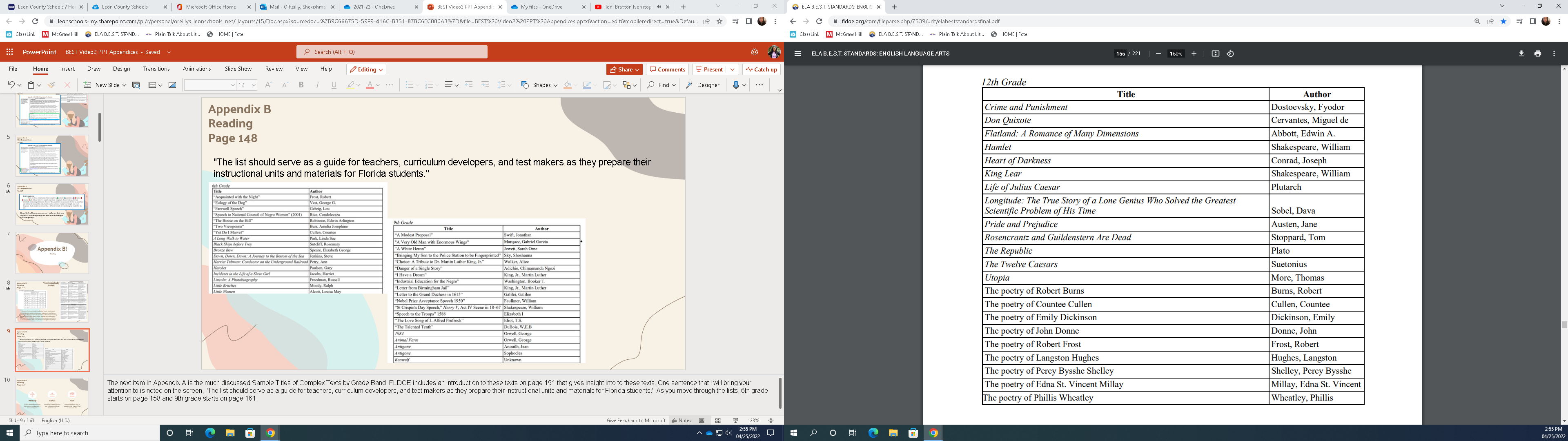 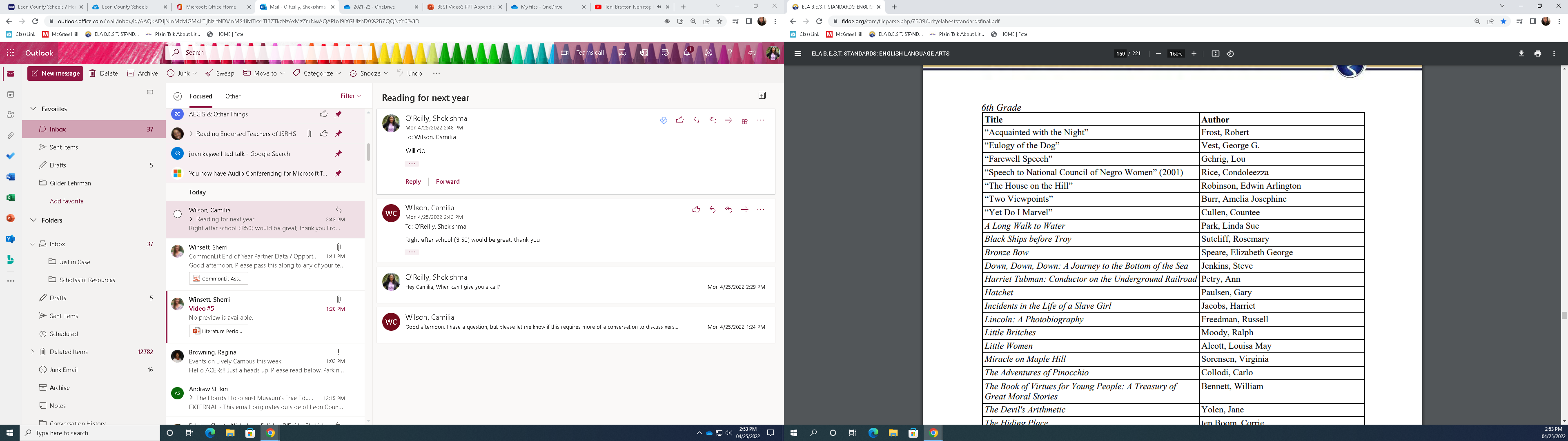 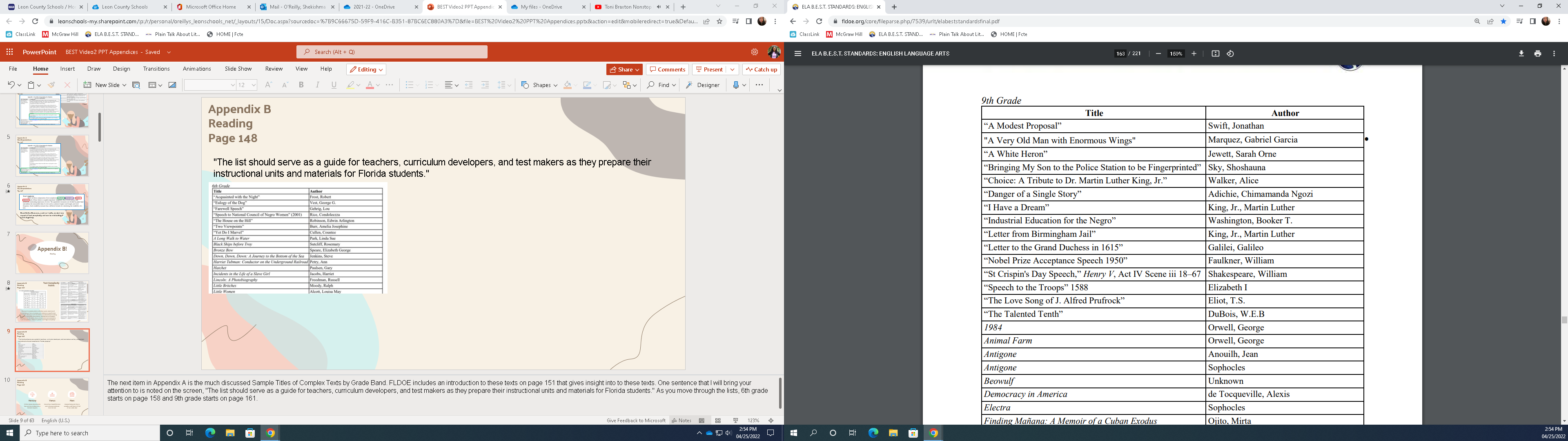 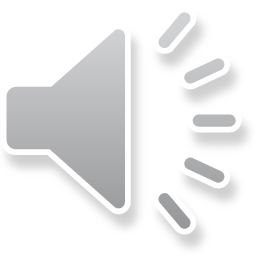 [Speaker Notes: The next item in Appendix B is the much discussed Sample Titles of Complex Texts by Grade Band. FLDOE includes an introduction to these texts on page 151 that gives insight into to these texts. One sentence that I will bring  to your attention is noted on the screen, "The list should serve as a guide for teachers, curriculum developers, and test makers as they prepare their instructional units and materials for Florida students." As you move through the lists, note that 6th grade starts on page 158 and 9th grade starts on page 161. Video 4 will go into more detail about these sample texts.]
Appendix BReadingPage 148
Page 166
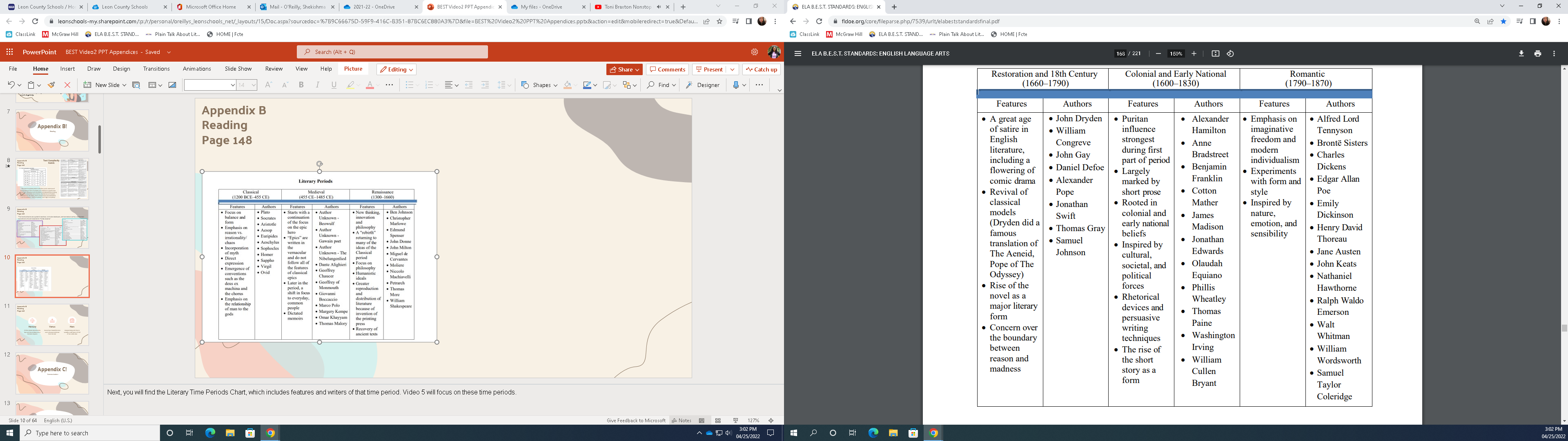 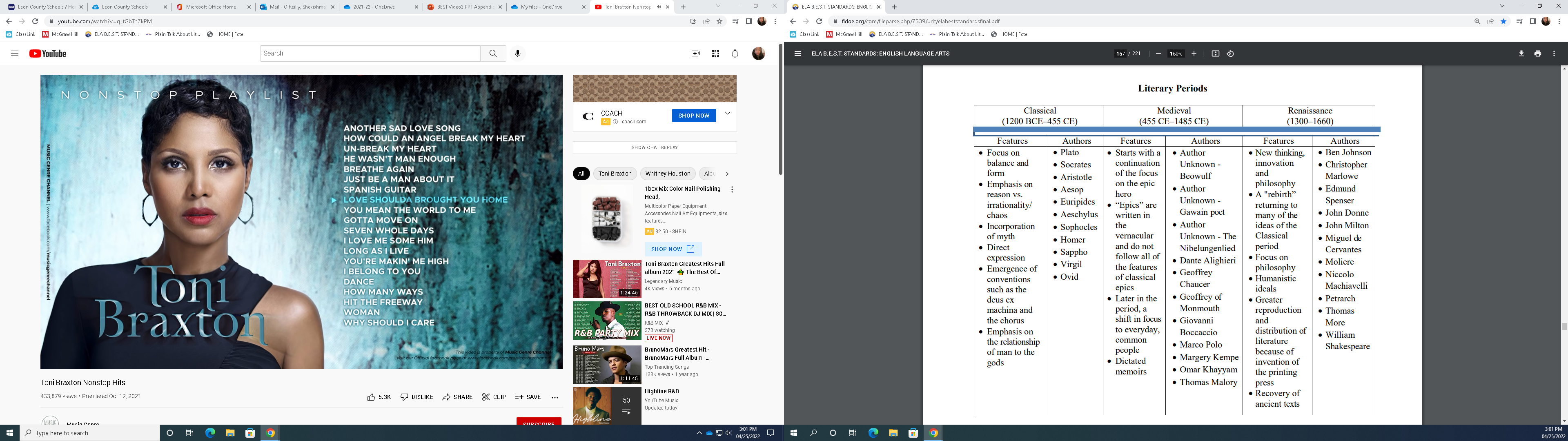 Page 167
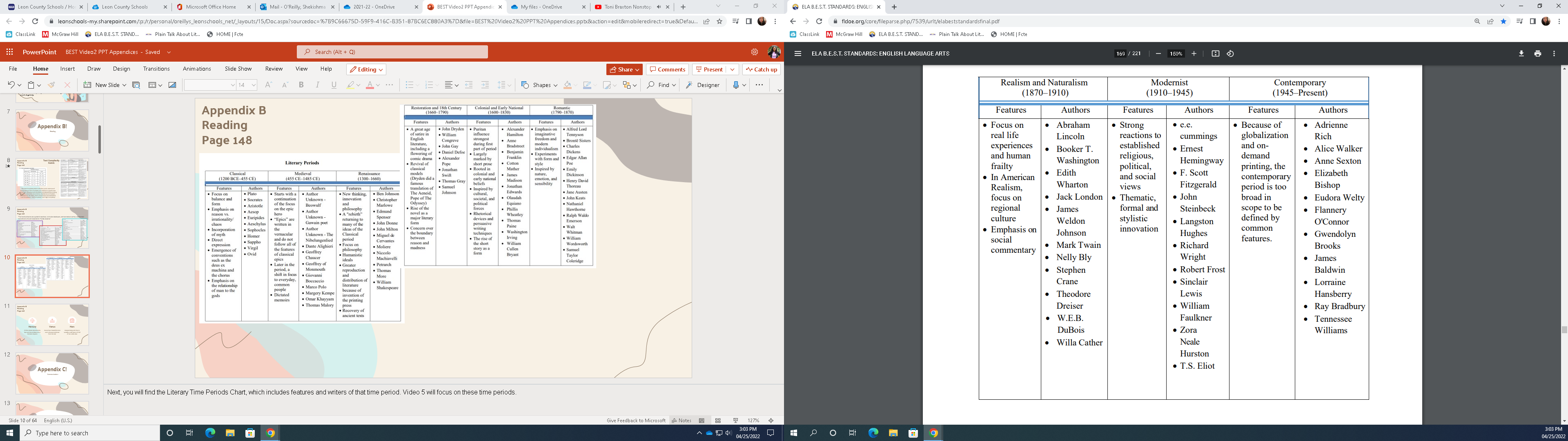 Page 165
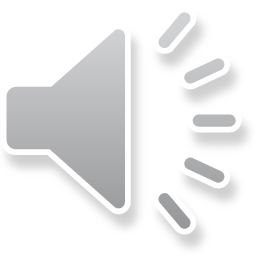 [Speaker Notes: Next, you will find the Literary Time Periods Chart, which includes features and writers of that time period. Video 5 will focus on these time periods.]
Appendix BReadingPage 148
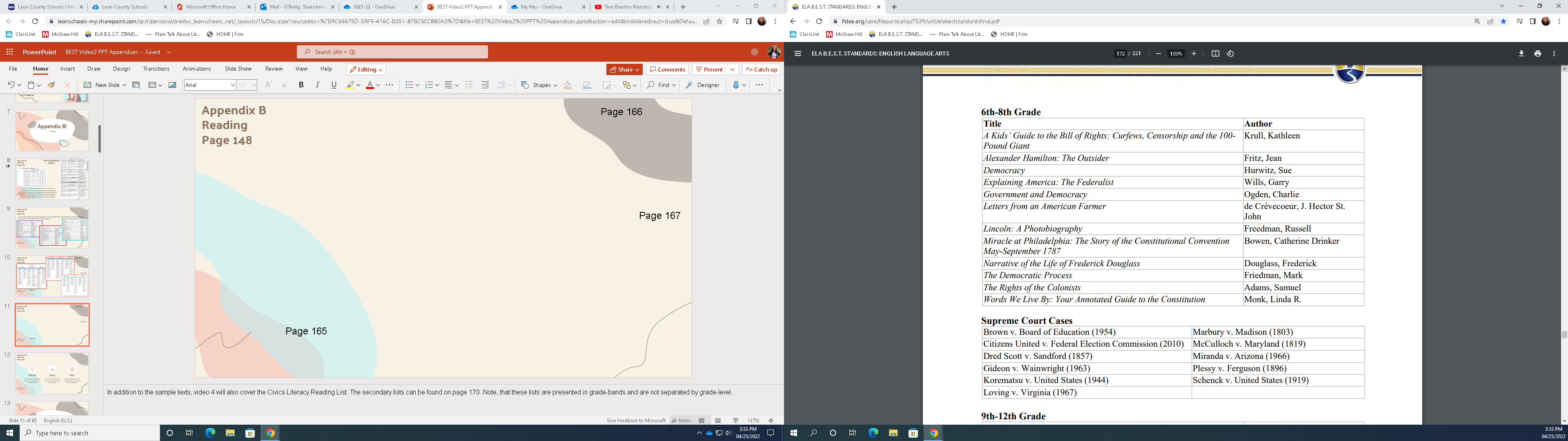 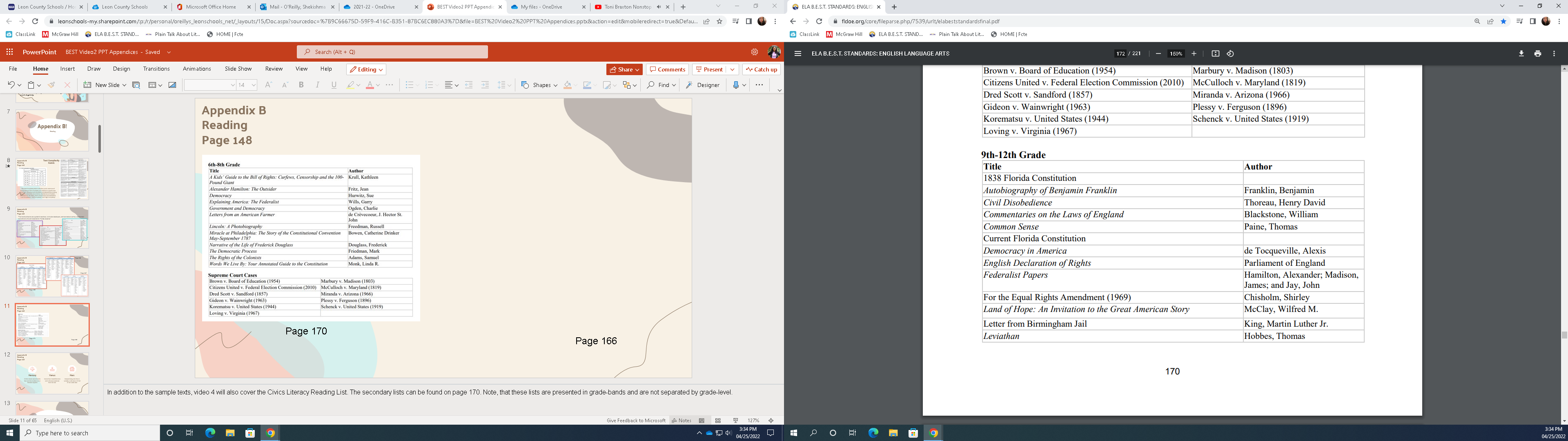 Page 170-171
Page 170
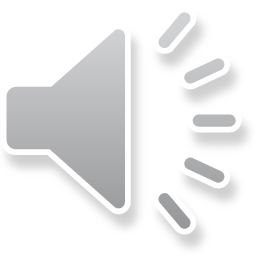 [Speaker Notes: In addition to the sample texts, video 4 will also cover the Civics Literacy Reading List. The secondary lists can be found on page 170. Note, that these lists are presented in grade-bands and are not separated by grade-level.]
Page 172-173
Appendix BReadingPage 148
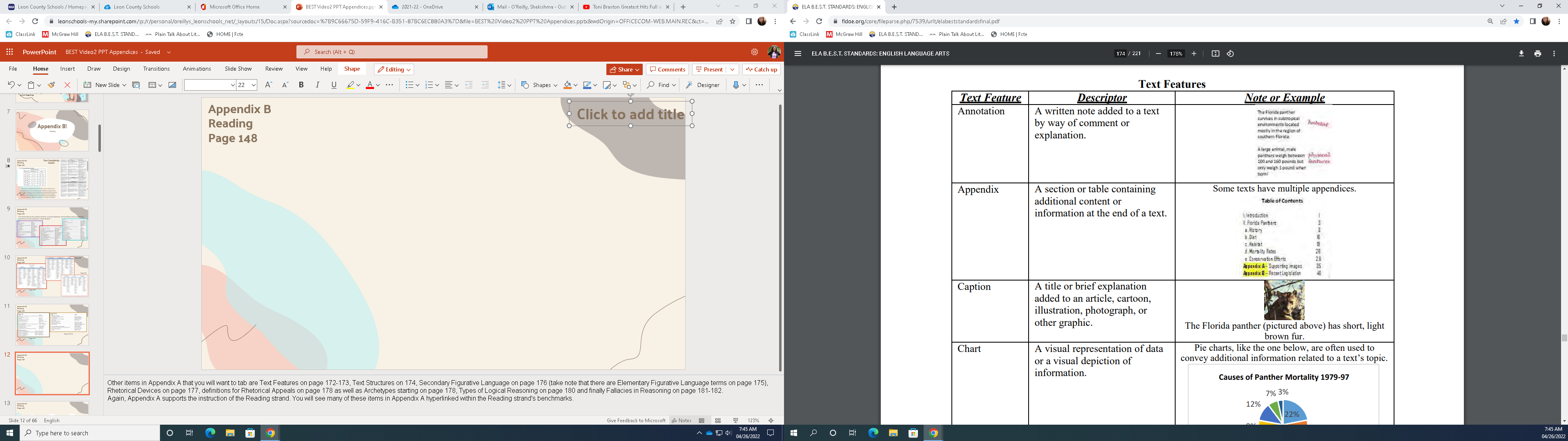 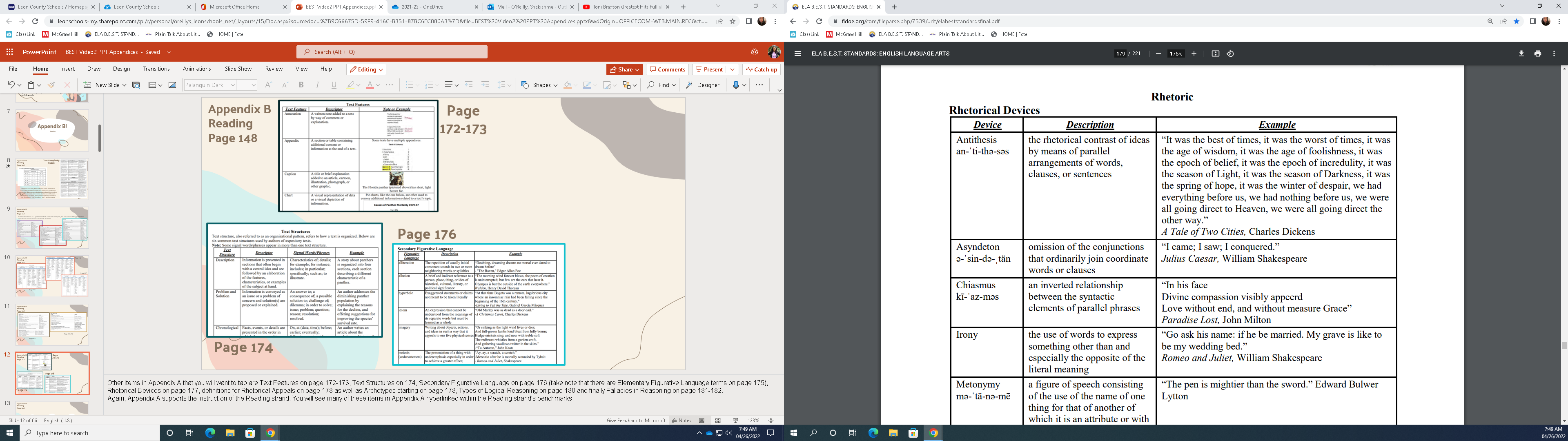 Page 176
Page 177
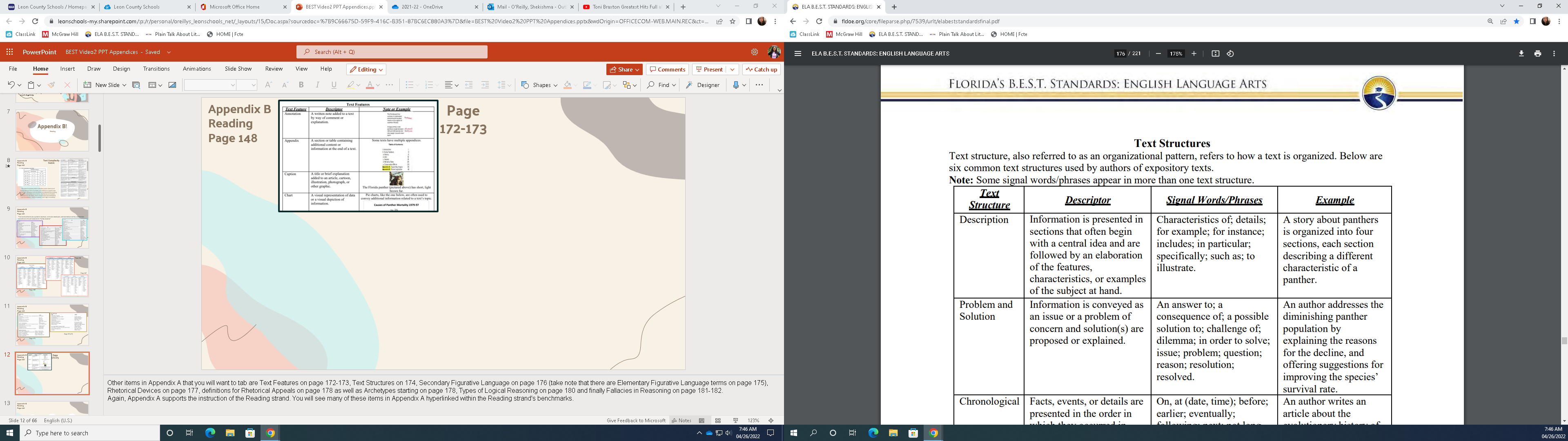 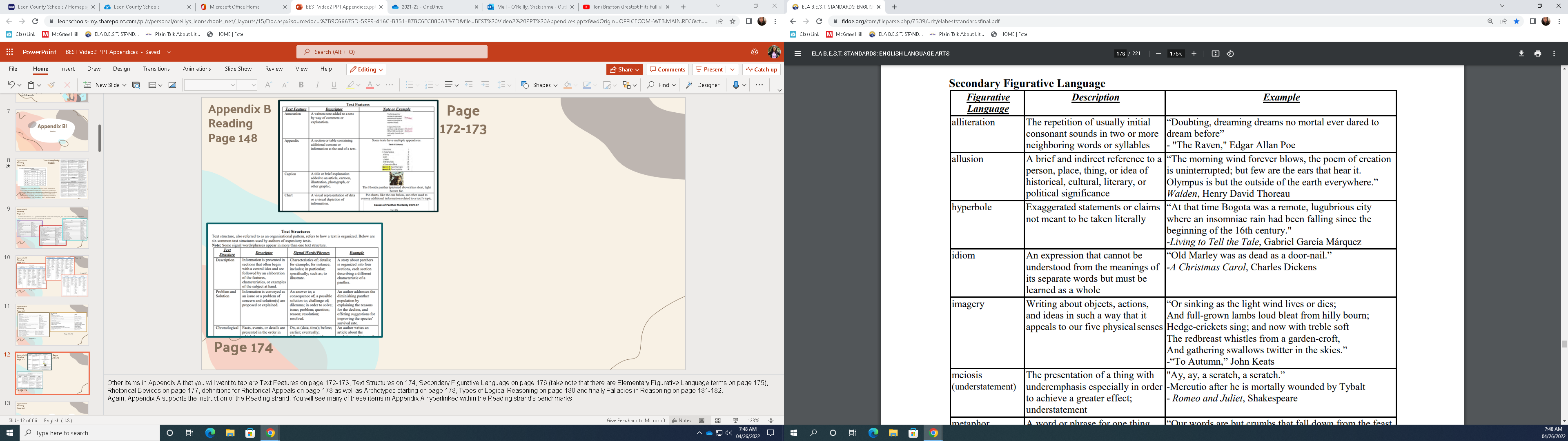 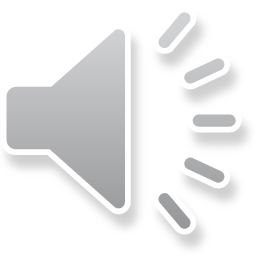 Page 174
[Speaker Notes: Other items in Appendix B that you will want to tab are Text Features on page 172-173, Text Structures on 174, Secondary Figurative Language on page 176 (take note that there are Elementary Figurative Language terms on page 175), Rhetorical Devices on page 177]
Appendix BReadingPage 148
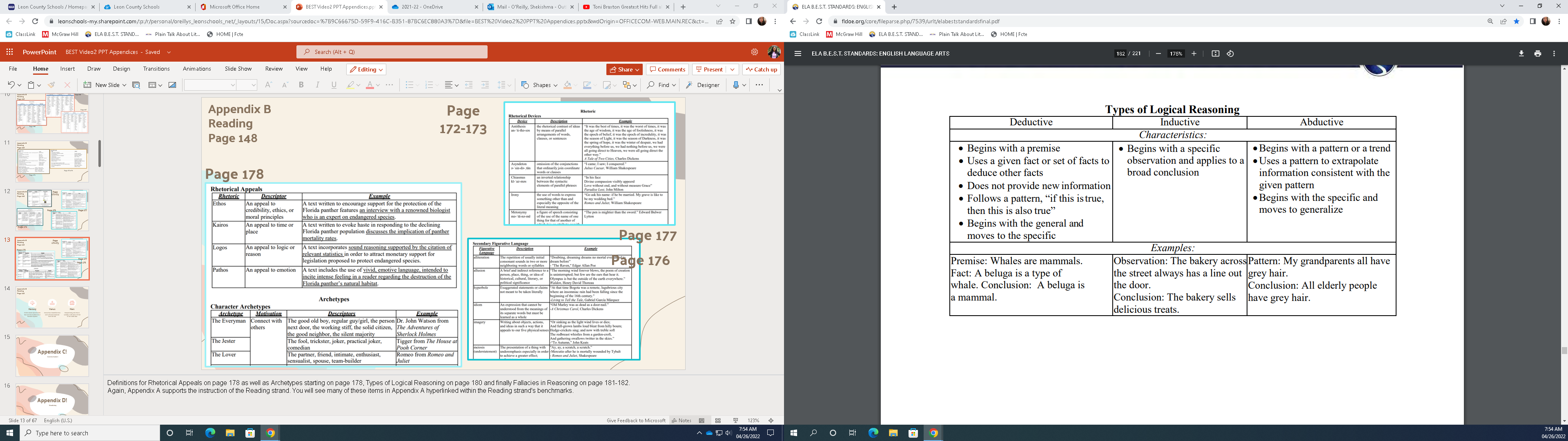 Page 180
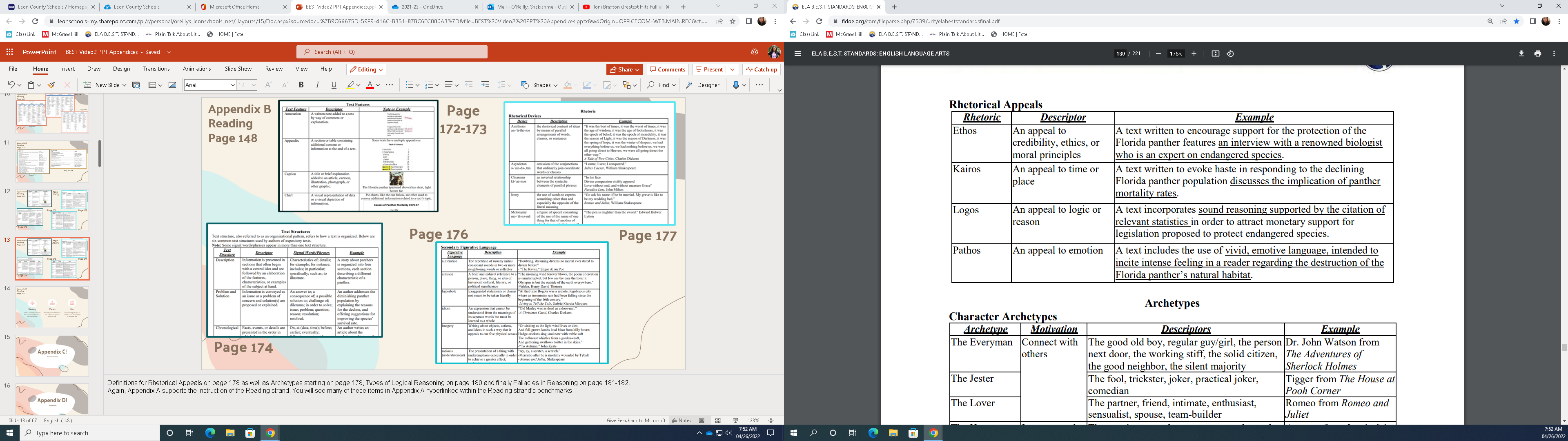 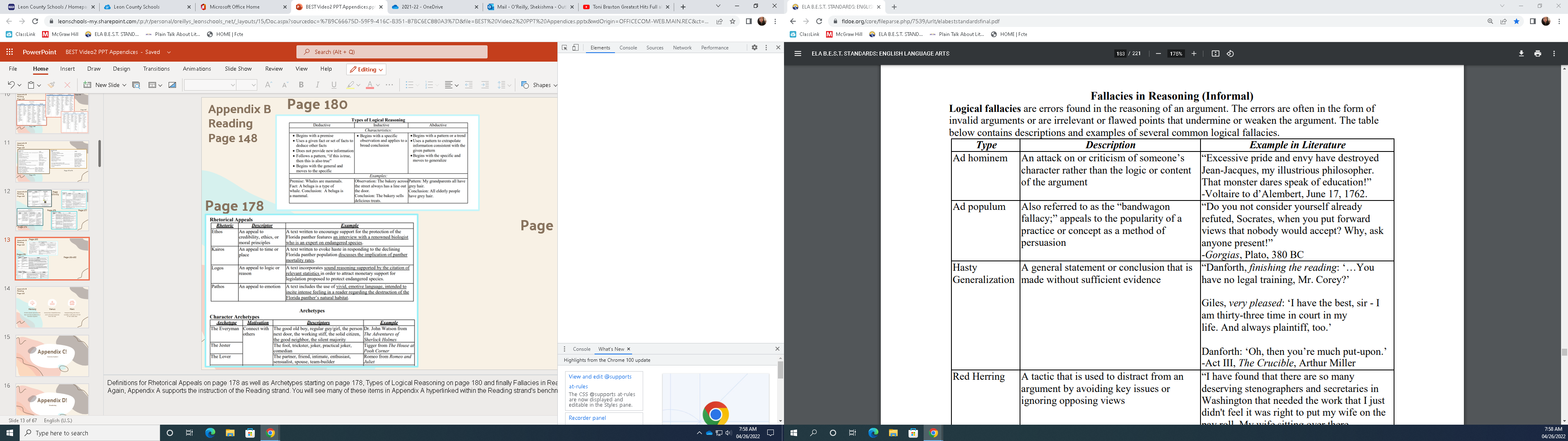 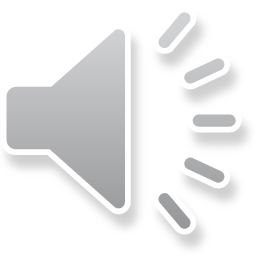 Page 178
Page 181-182
[Speaker Notes: Definitions for Rhetorical Appeals on page 178 as well as Archetypes starting on page 178, Types of Logical Reasoning on page 180 and finally Fallacies in Reasoning on page 181-182.]
Appendix BReadingPage 148
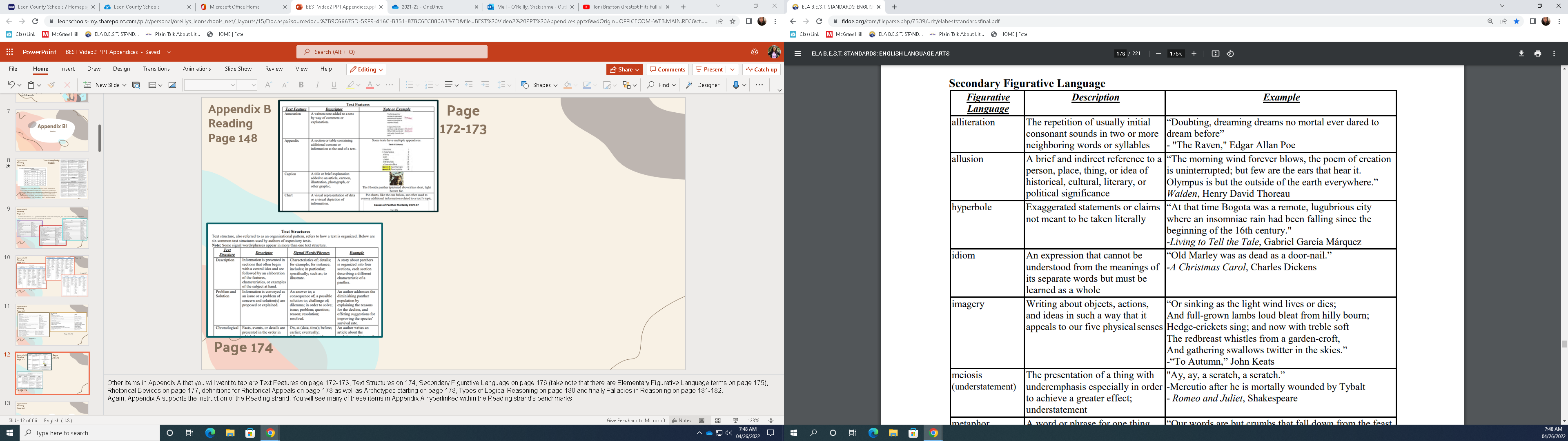 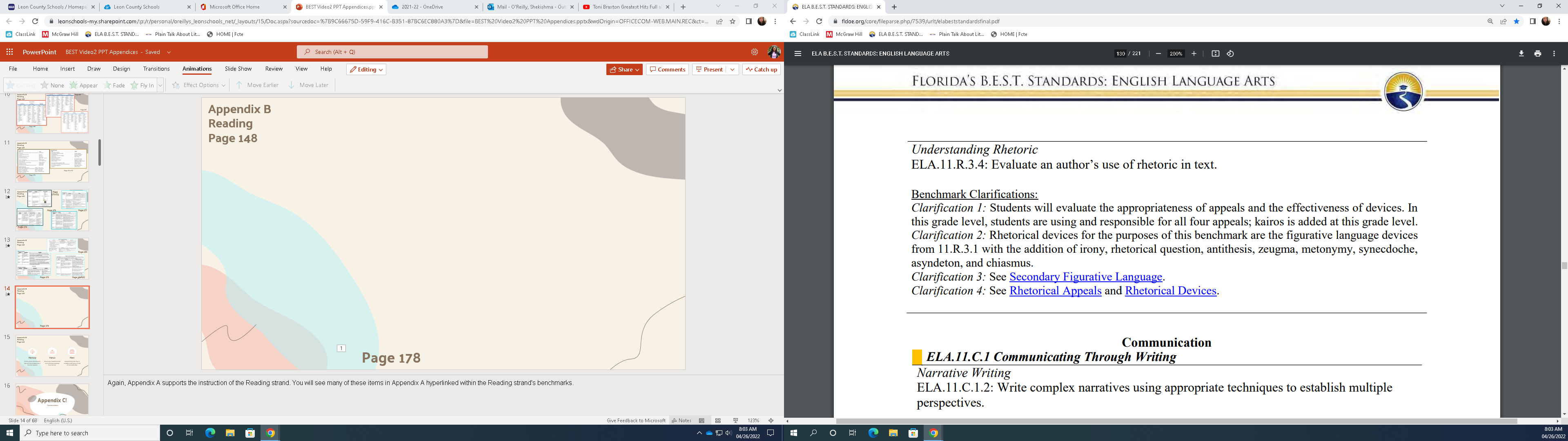 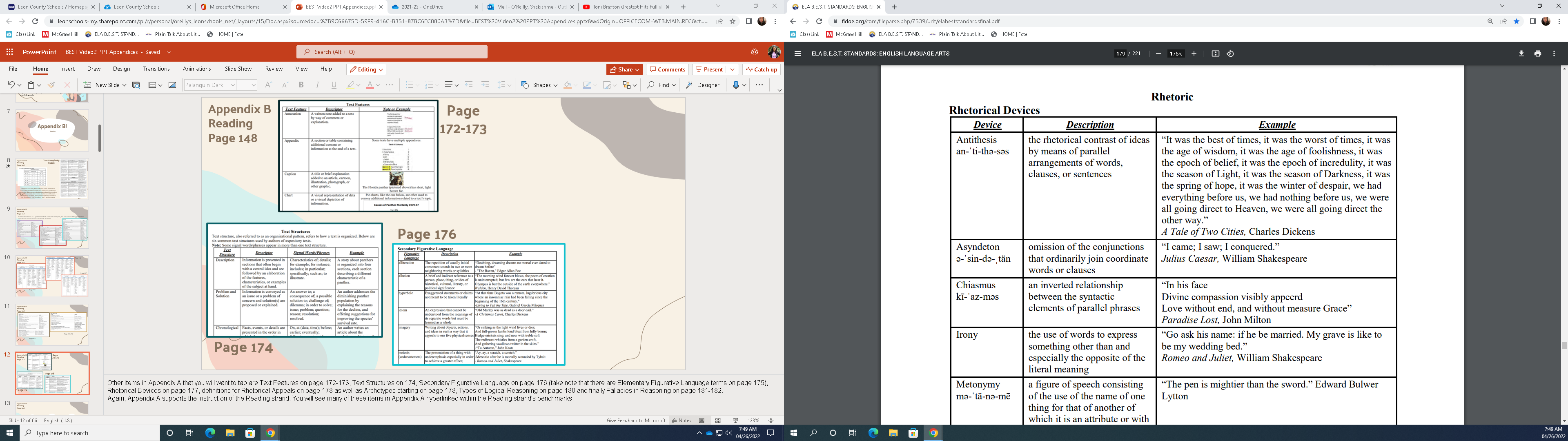 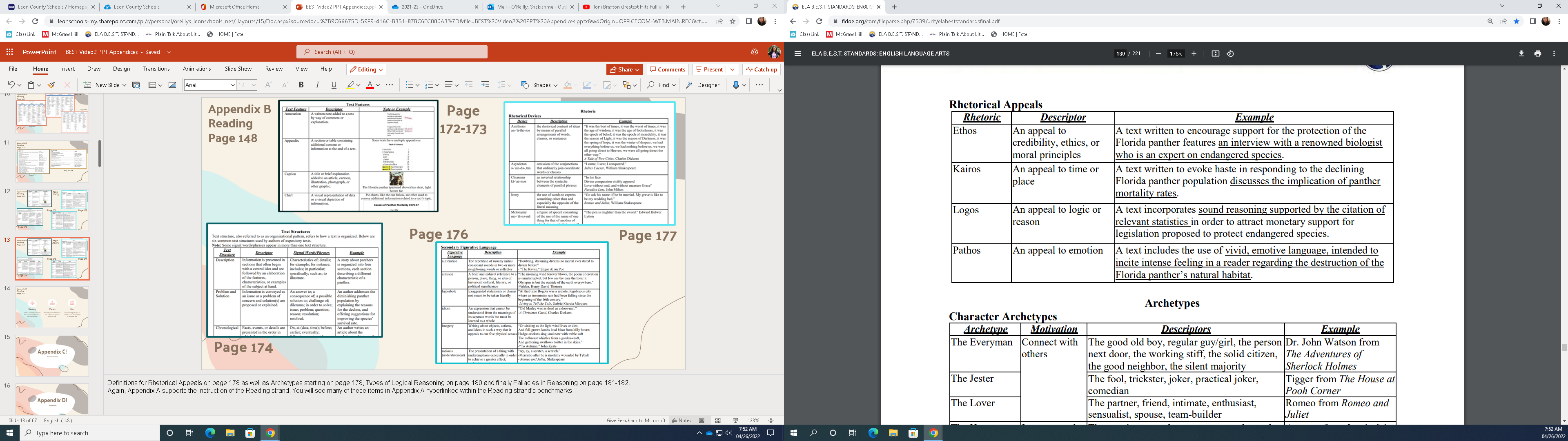 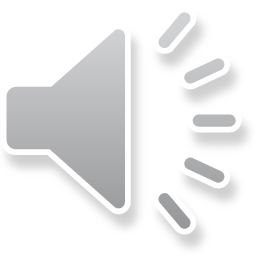 [Speaker Notes: Again, Appendix B supports the instruction of the Reading strand. You will see many of the items in Appendix B hyperlinked within the Reading strand's benchmarks. 
In the example on this slide, we have the Understanding Rhetoric standard. This is the 11th grade benchmark. For this benchmark, there are four clarifications. Clarification 3 links to the Secondary Figurative Language document in Appendix B and Clarification 4 links to the Rhetorical Appeals and Devices documents also located in Appendix B. This is why is it essential to locate and tab the appendix as you will need them to plan standards-based instruction.]
Appendix C!
Communication
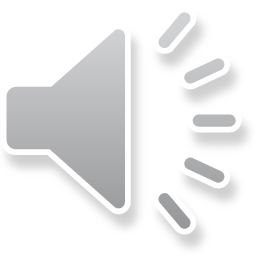 [Speaker Notes: Now for Appendix C. This appendix will help support the benchmarks within the Communication strand. Your Communication strand deals with standards focused on writing, oral communication, conventions, researching and creating/collaborating. Video 8 will focus in on this strand. But, let's review what is in this appendix.]
Appendix CCommunicationPage 183
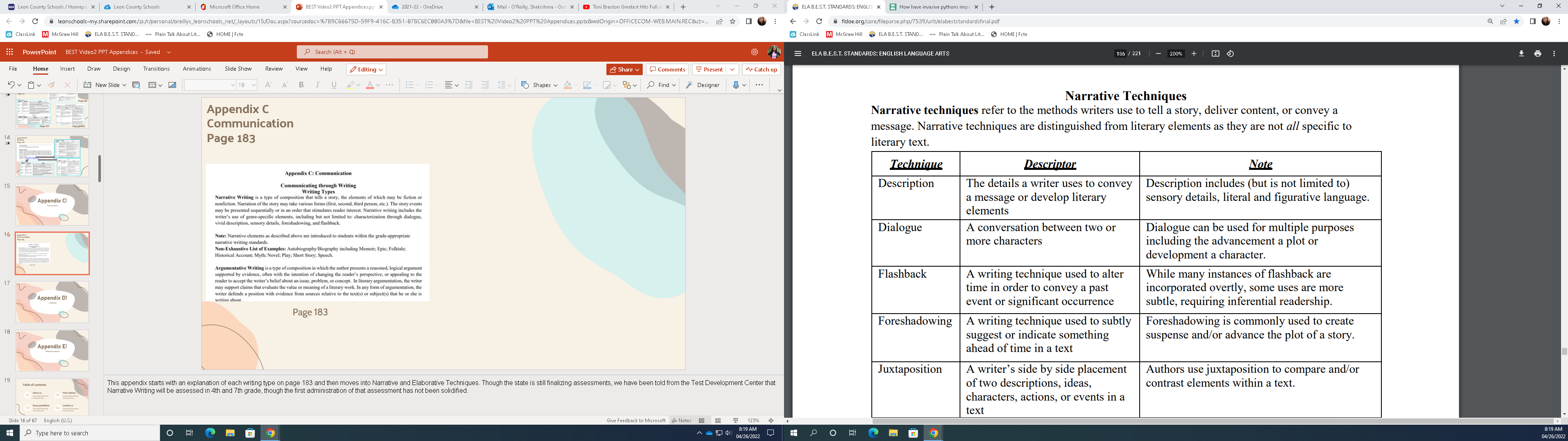 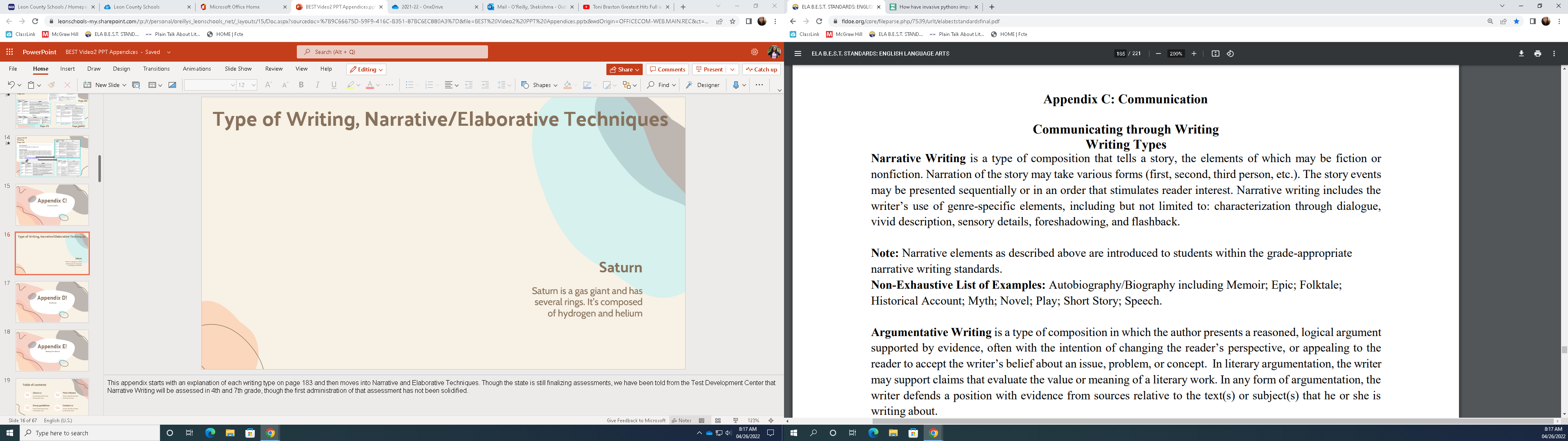 Page 184
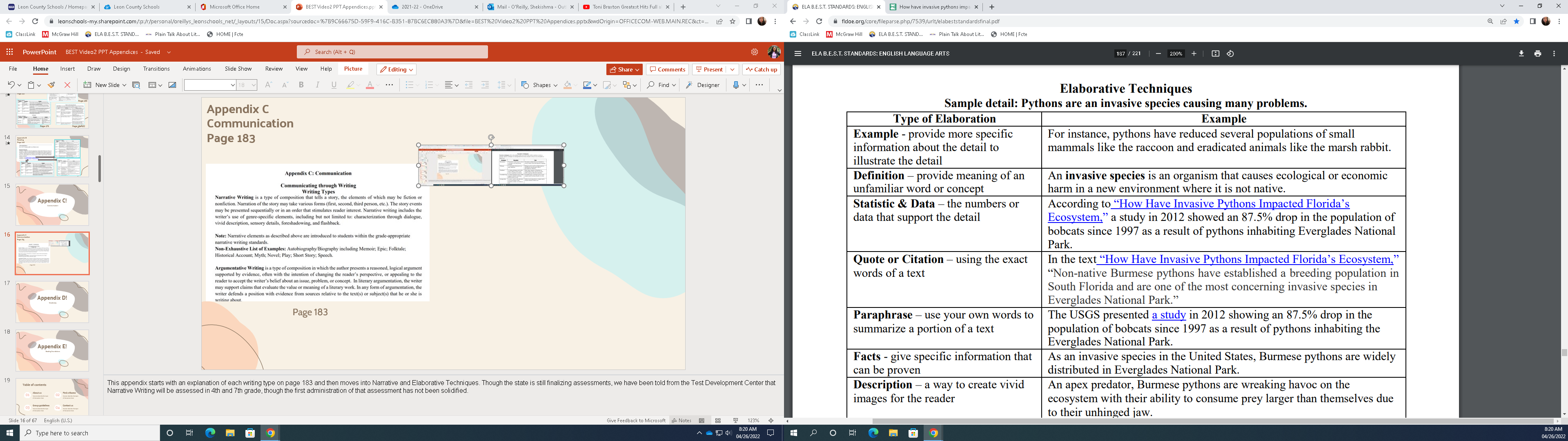 Page 183
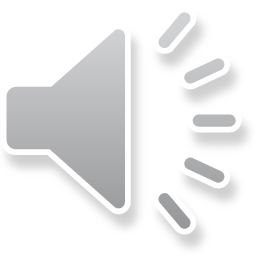 Page 185
[Speaker Notes: This appendix starts with an explanation of each writing type on page 183 and then moves into Narrative and Elaborative Techniques. As a side note, the state is still finalizing plan for the writing assessment.]
Appendix CCommunicationPage 183
The Communicating Orally Standard has a rubric in Appendix C.
You can see the Vertical Progression of this standard on page 21. 
Elementary grades also have Oral Communication Rubrics.
12th Grade Example
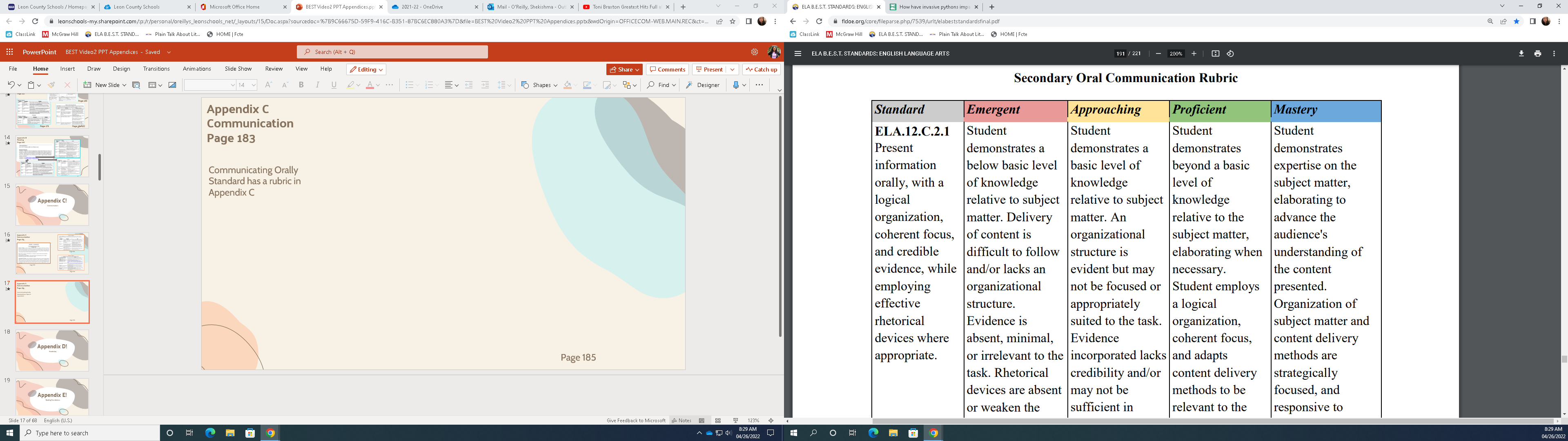 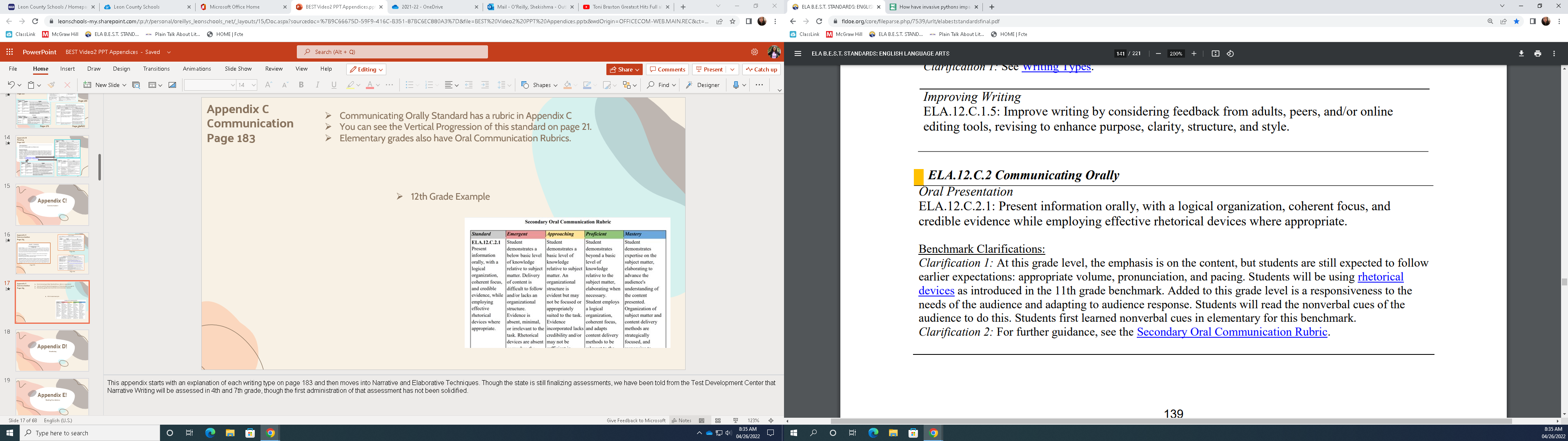 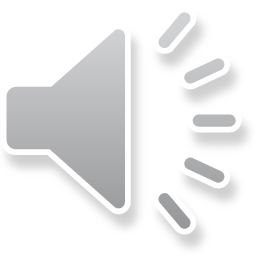 Page 189
[Speaker Notes: Next, you will find the Oral Communication Rubric to support the Communicating Orally Standard. This starts on page 189 for secondary. The vertical progression for this standard can be found on page 21. It helps to inform instruction to see what students were expected to do with this standard at a previous grade or to assess where your students are based on the rubric provided in Appendix C. Elementary also has Oral Communication Rubrics. 
The example on your screen is the 12th grade Communicating Orally Standard and the rubric to support this standard. There is a rubric for every grade level.]
Appendix CCommunicationPage 183
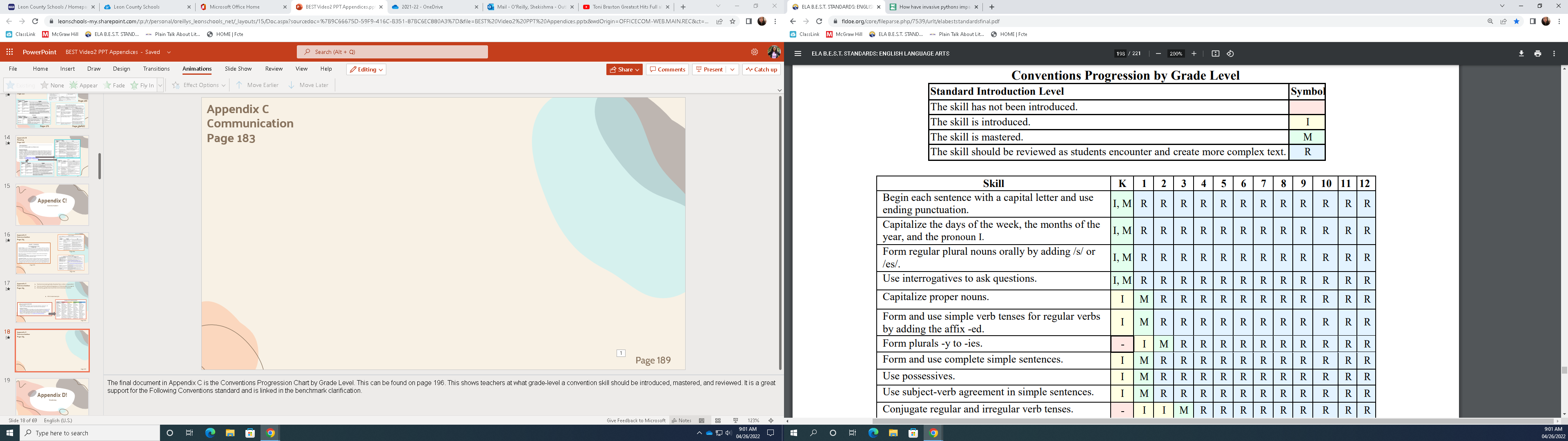 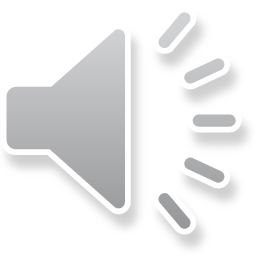 Page 196
[Speaker Notes: The final document in Appendix C is the Conventions Progression Chart by Grade Level. This can be found on page 196. This shows teachers at what grade-level a conventional skill should be introduced, mastered, and reviewed. 
It is a great support for the Following Conventions Standard and is linked in the benchmark clarification.]
Appendix D!
Vocabulary
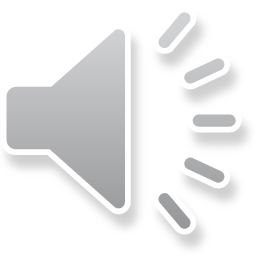 [Speaker Notes: Appendix D covers ancillary materials for the Vocabulary strand.]
Appendix DVocabularyPage 198
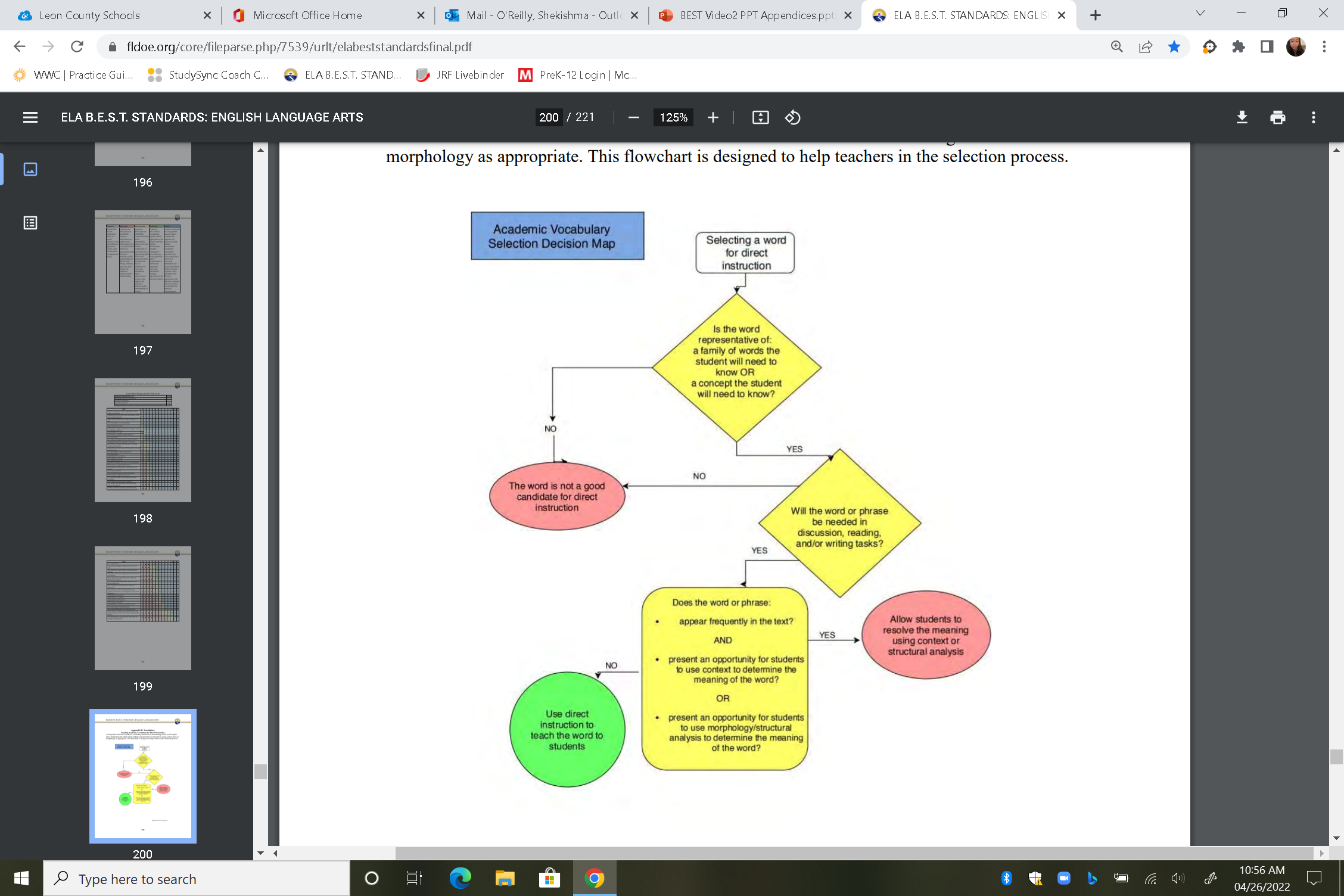 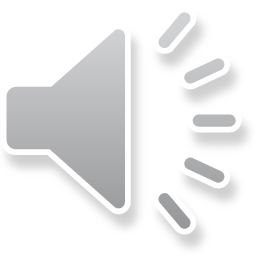 Page 198
[Speaker Notes: Ever wondered which words you should explicitly teach and which words students should decipher from context or morphology? Well, the first document in Appendix D is an Academic Vocabulary Selection Decision Map that helps with that. You will definitely want to tab this page, page 198, as a reference when planning instruction.]
Page 202
Page 204
Appendix DVocabularyPage 198
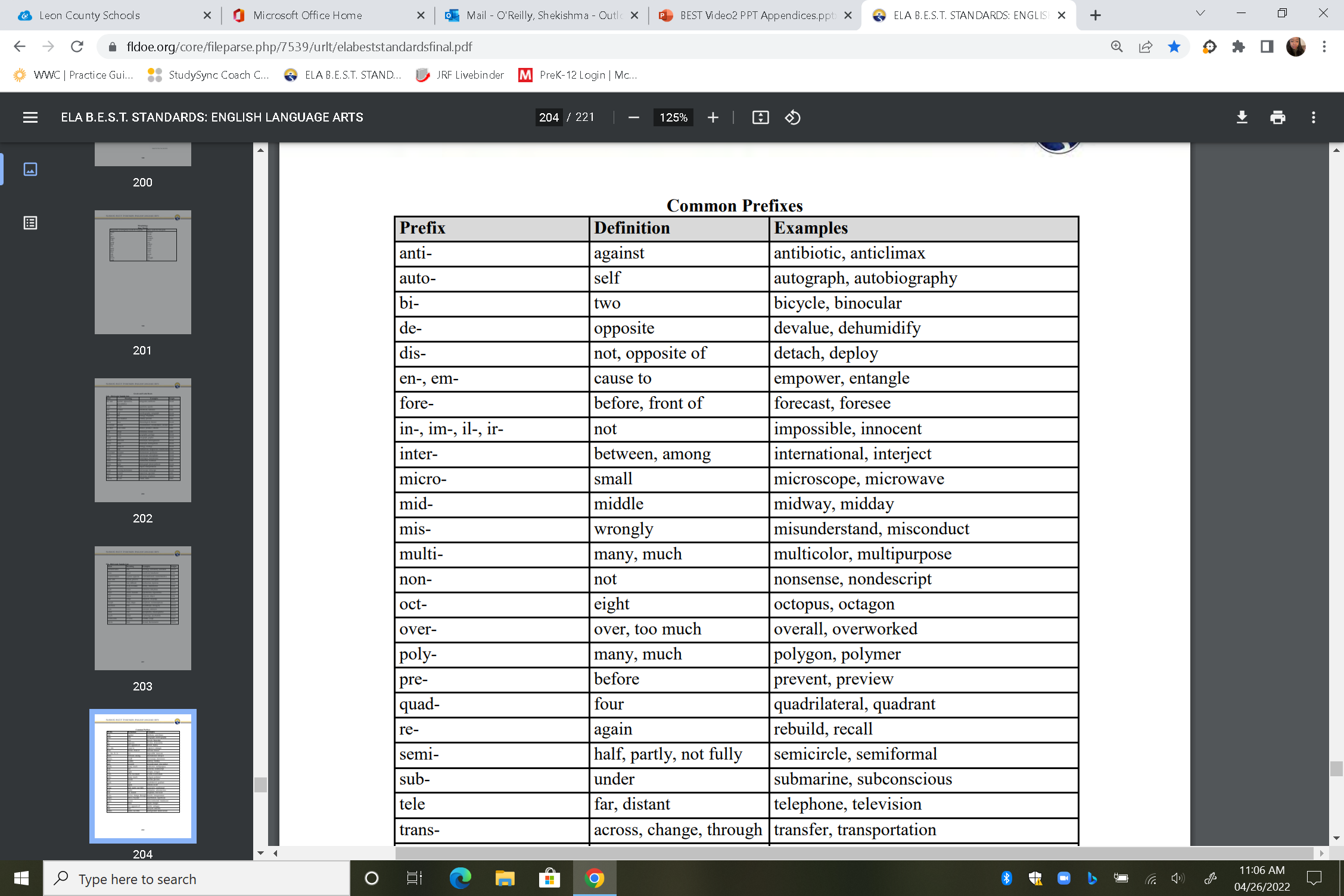 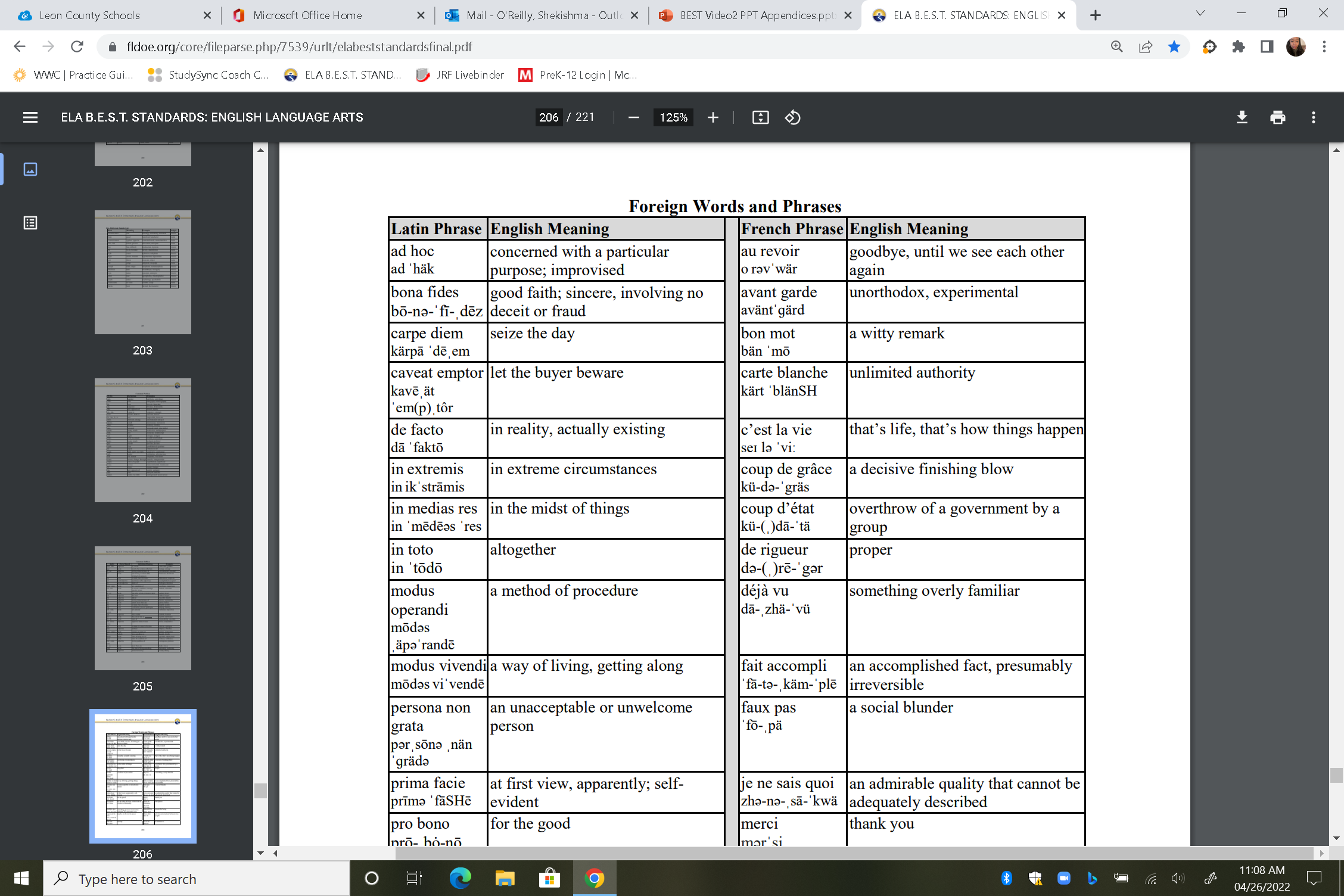 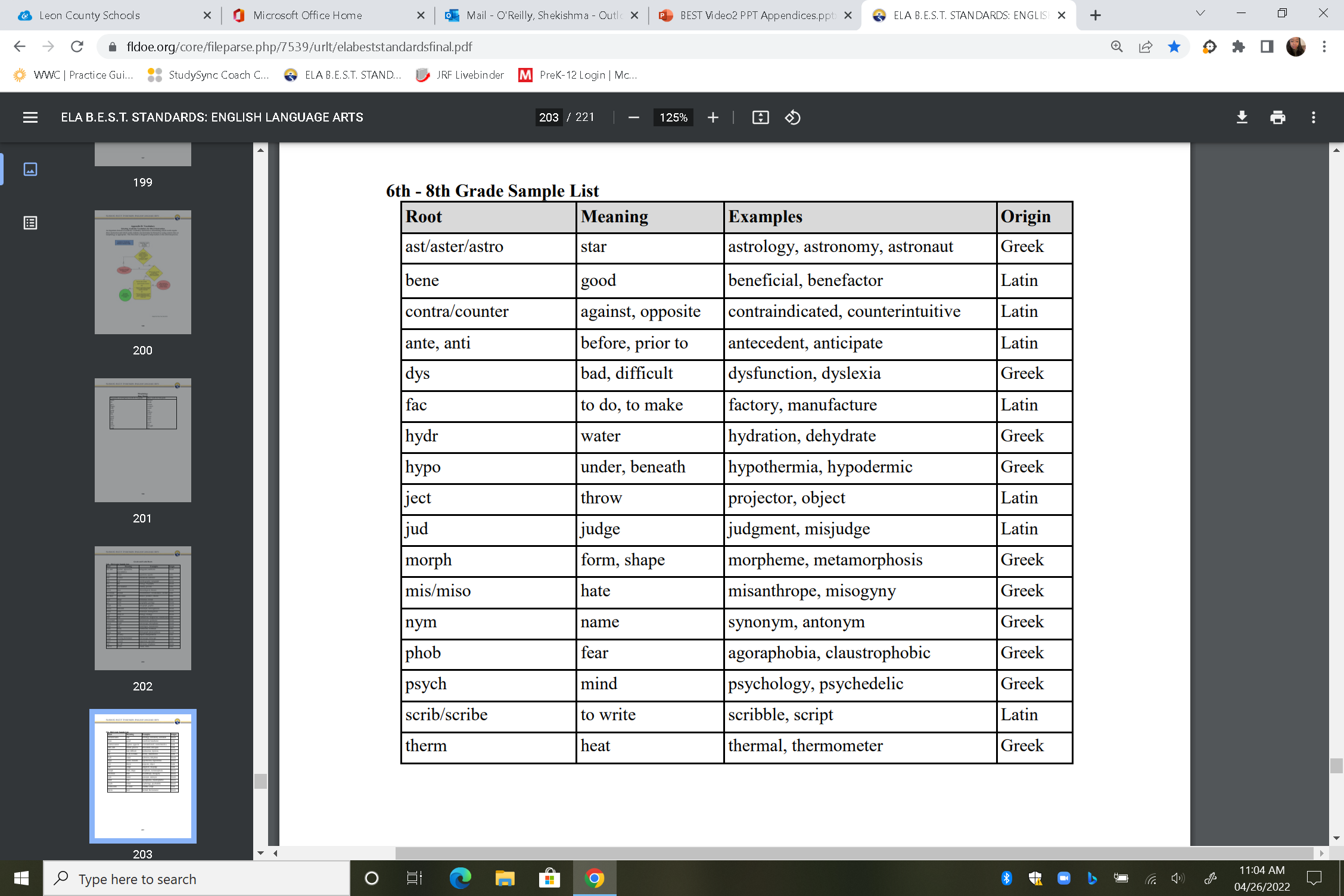 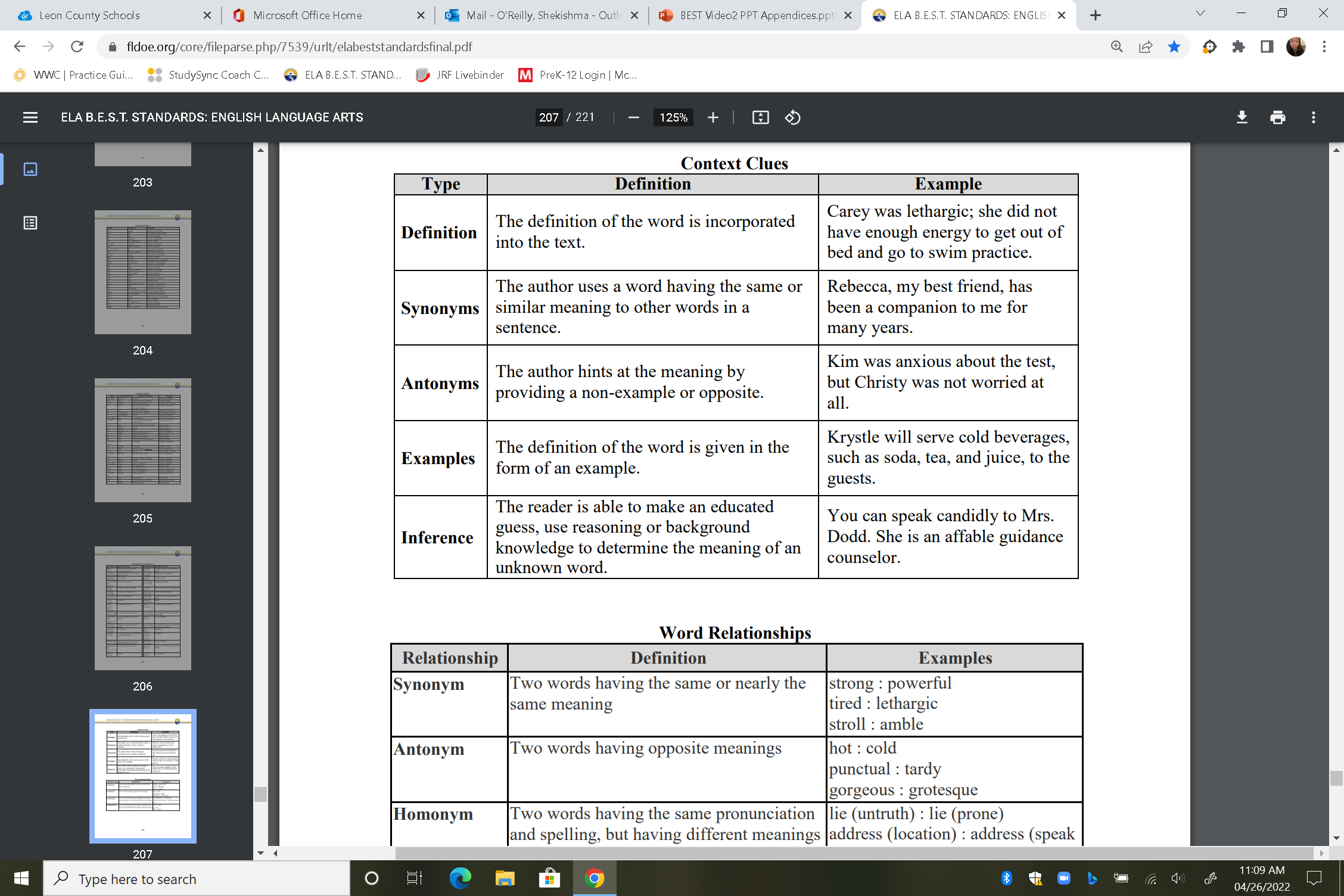 Page 203
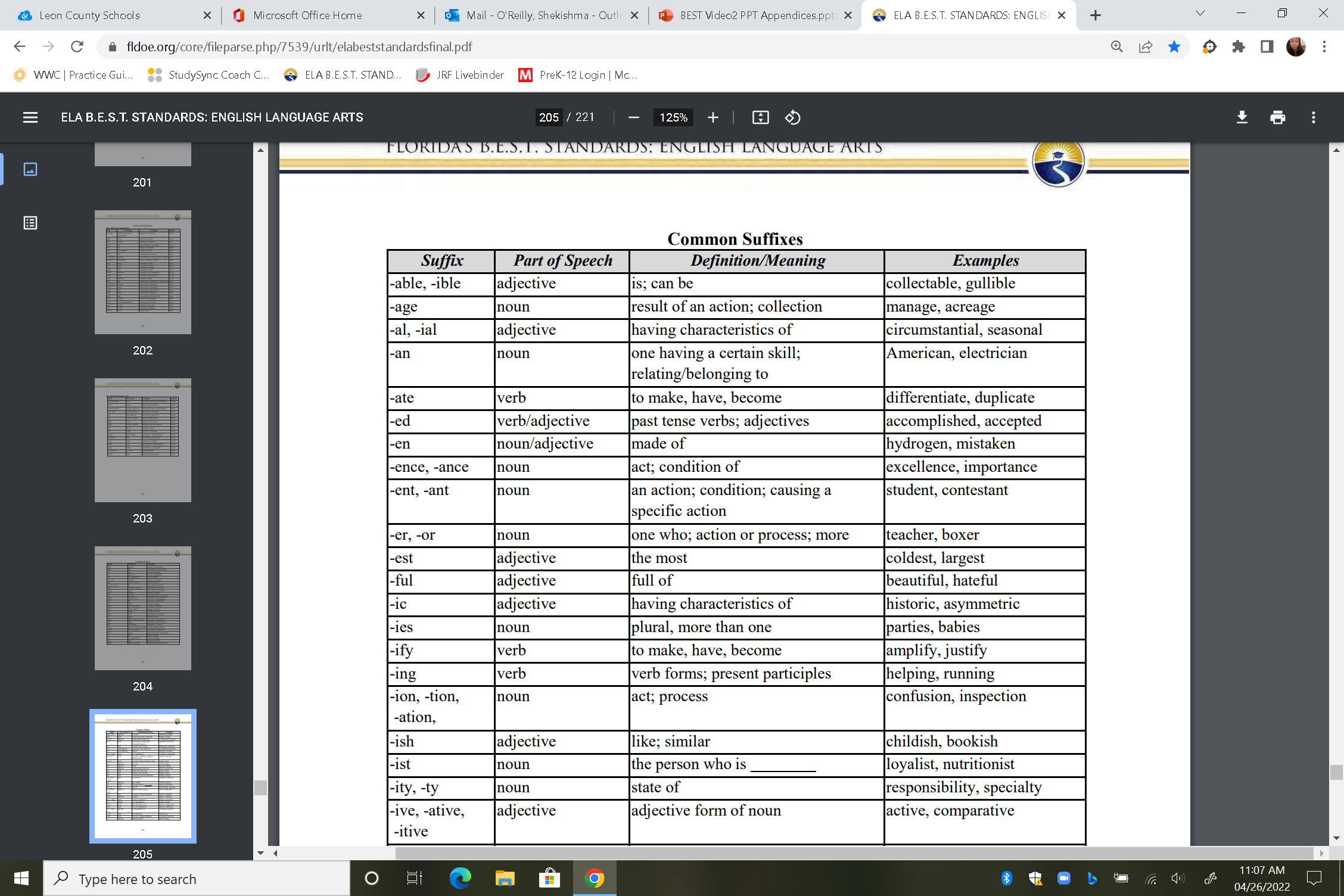 Page 201
Page 205
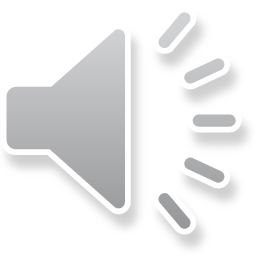 [Speaker Notes: On page 201, you will find a Sample List of Greek and Latin Roots for 6th-8th grade, Common Prefixes on page 202, Common Suffixes on page 203, Foreign Words/Phrases on page 204 and a Context Clues and Word Relationship Chart on page 205. These are all essential in vocabulary instruction, so you definitely want to take a moment to tab these pages.]
Appendix E!
Reading Foundations
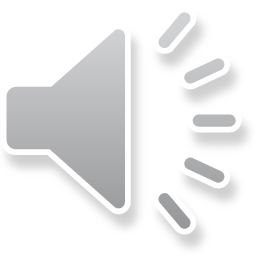 [Speaker Notes: Thank you for sticking with me this long. The last appendix provides support for foundational reading skills. At the secondary level, this support is primarily for students needing Tier 3 intervention.]
Appendix EReading FoundationsPage 206
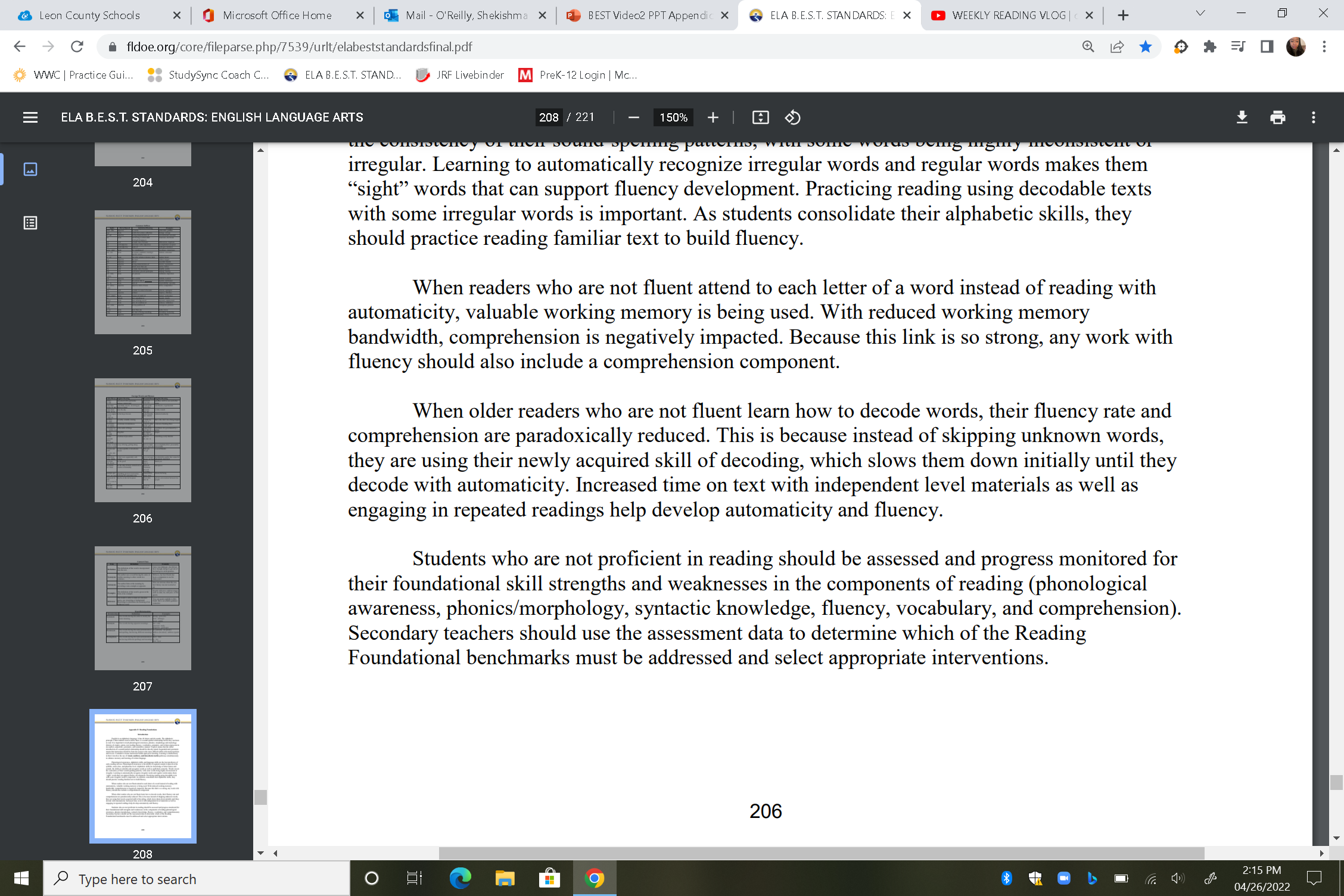 6-12 Foundational Reading Intervention Standards can be found on page 145.
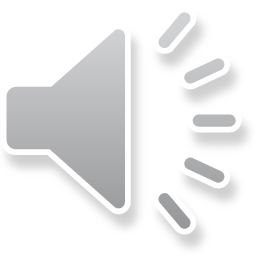 [Speaker Notes: The Introduction of this appendix gives information on the foundations of reading. The last two paragraphs are targeted for our older readers. Pause the video and take a moment to read the screen. As you are reading, note the importance of automaticity and fluency.

For secondary students who need support with foundational reading skills, assessment data should be used to determine which of the 6-12 Reading Foundational Intervention benchmarks should be addressed. These can be found on page 145.
This is where the development of our new Secondary Literacy Toolkit will come in handy. Secondary Reading Coaches will be trained on this tool at the beginning of next school year.]
Appendix EReading FoundationsPage 206
Page 211
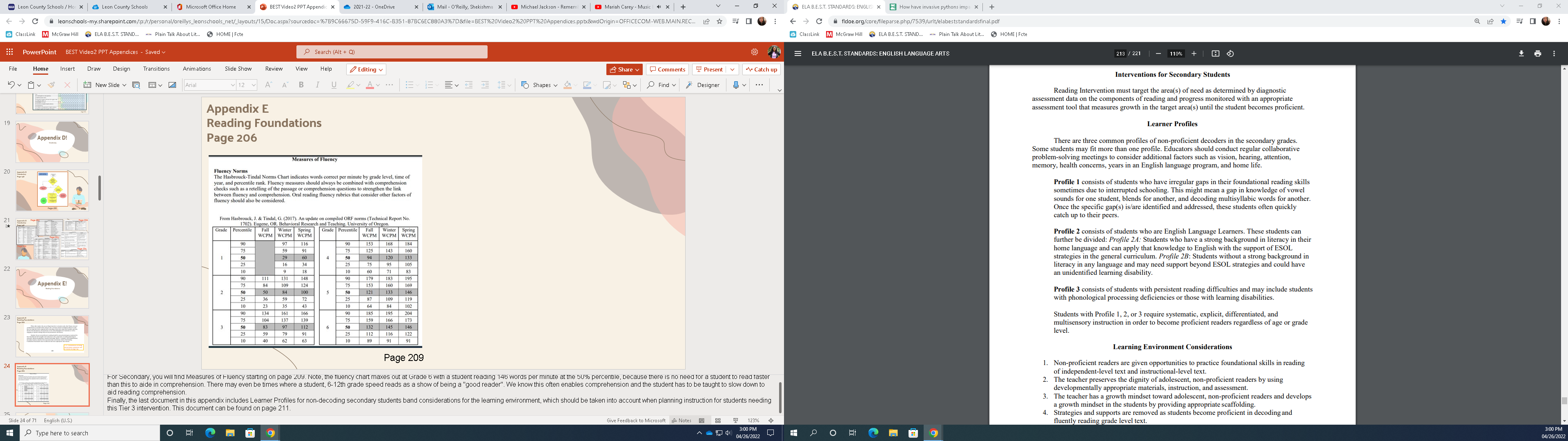 Page 209
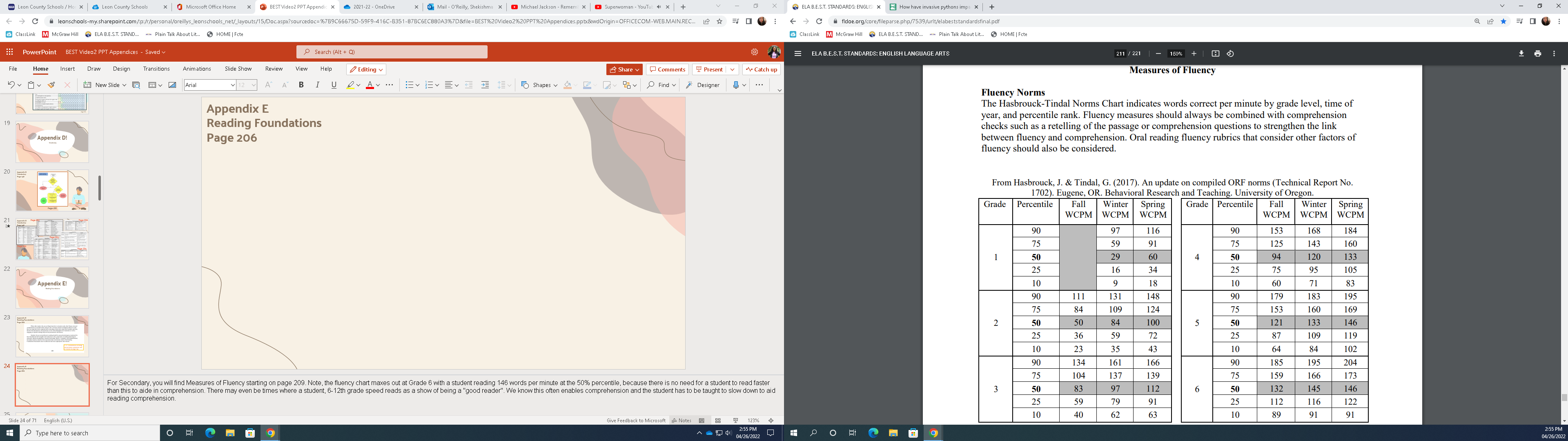 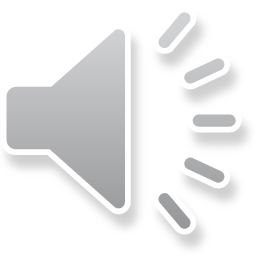 [Speaker Notes: For Secondary, you will find Measures of Fluency starting on page 209. Note, the fluency chart maxes out at Grade 6 with a student reading 146 words per minute by Spring at the 50% percentile, because there is no need for a student to read faster than this to aid in comprehension. There may even be times where a student, 6th-12th grade speed reads as a show of being a "good reader". We know this often enables comprehension and the student has to be taught to slow down to aid reading comprehension. 
Finally, the last document in this appendix includes Learner Profiles for non-decoding secondary students and considerations for the learning environment, which should be taken into account when planning instruction for students needing this Tier 3 intervention. This document can be found on page 211.]
Have Questions? We Can Help!
Sherri Winsett
SheKishma O'Reilly
Secondary ELA Instructional Developer

winsetts@leonschools.net
Secondary Reading Instructional Developer

oreillys@leonschools.net
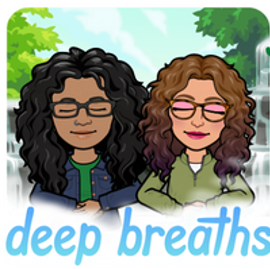 Next Video: May 6, 2022
Topic: ELA Expectations/Spiraled Standards
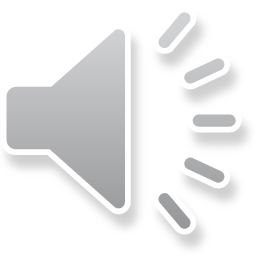 [Speaker Notes: I know this video was a bit lengthier than Video 1, but there is much to unpack in the appendices. I hope this overview was helpful in getting you familiar with what is in each appendix. The videos that follow will discuss some of the contents within the appendices, so stay tuned!
Of course, if you have any questions, feel free to reach out to me, SheKishma O'Reilly or Sherri Winsett. Our contact information is on the screen. See you for next week's video!]